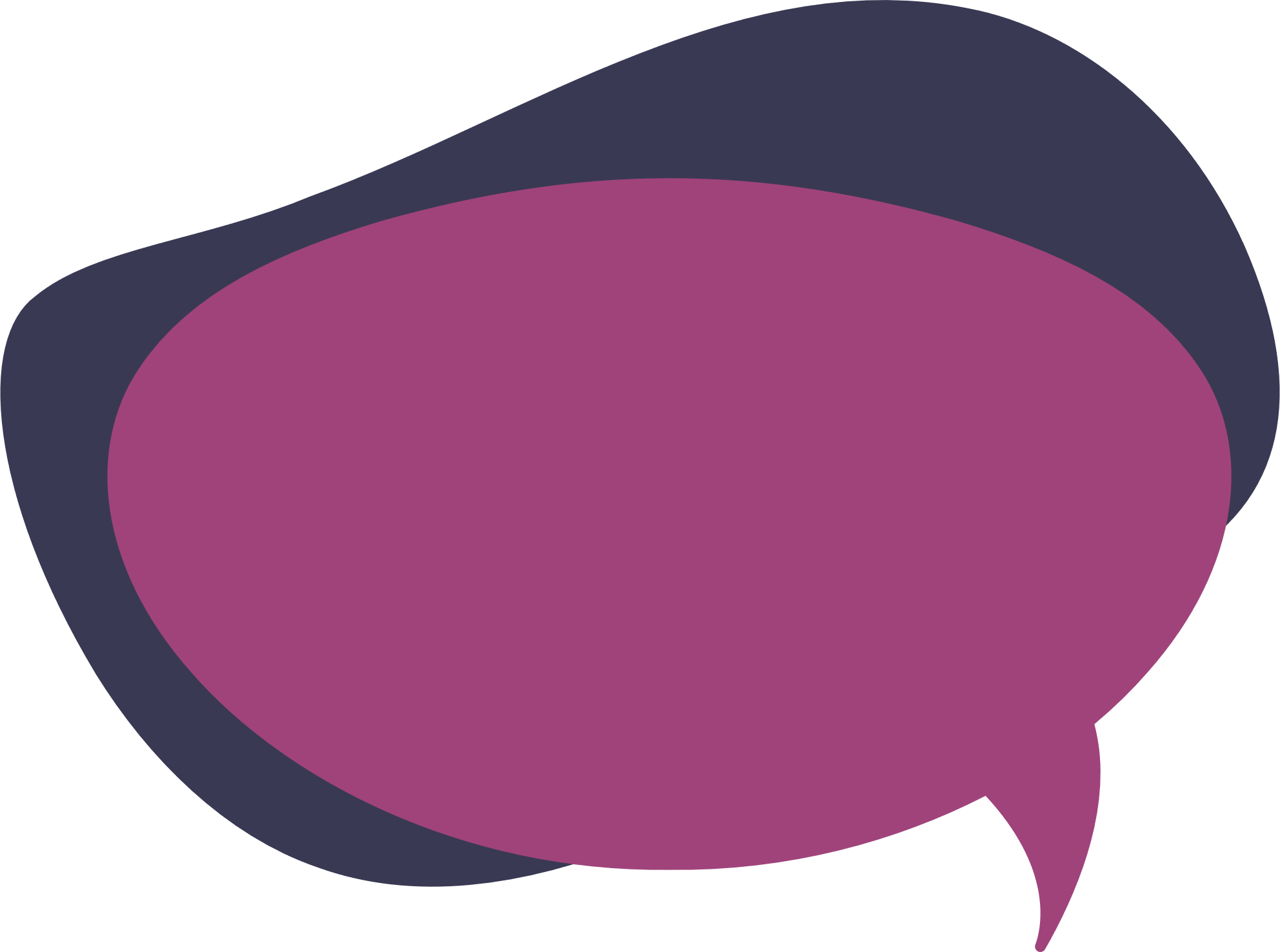 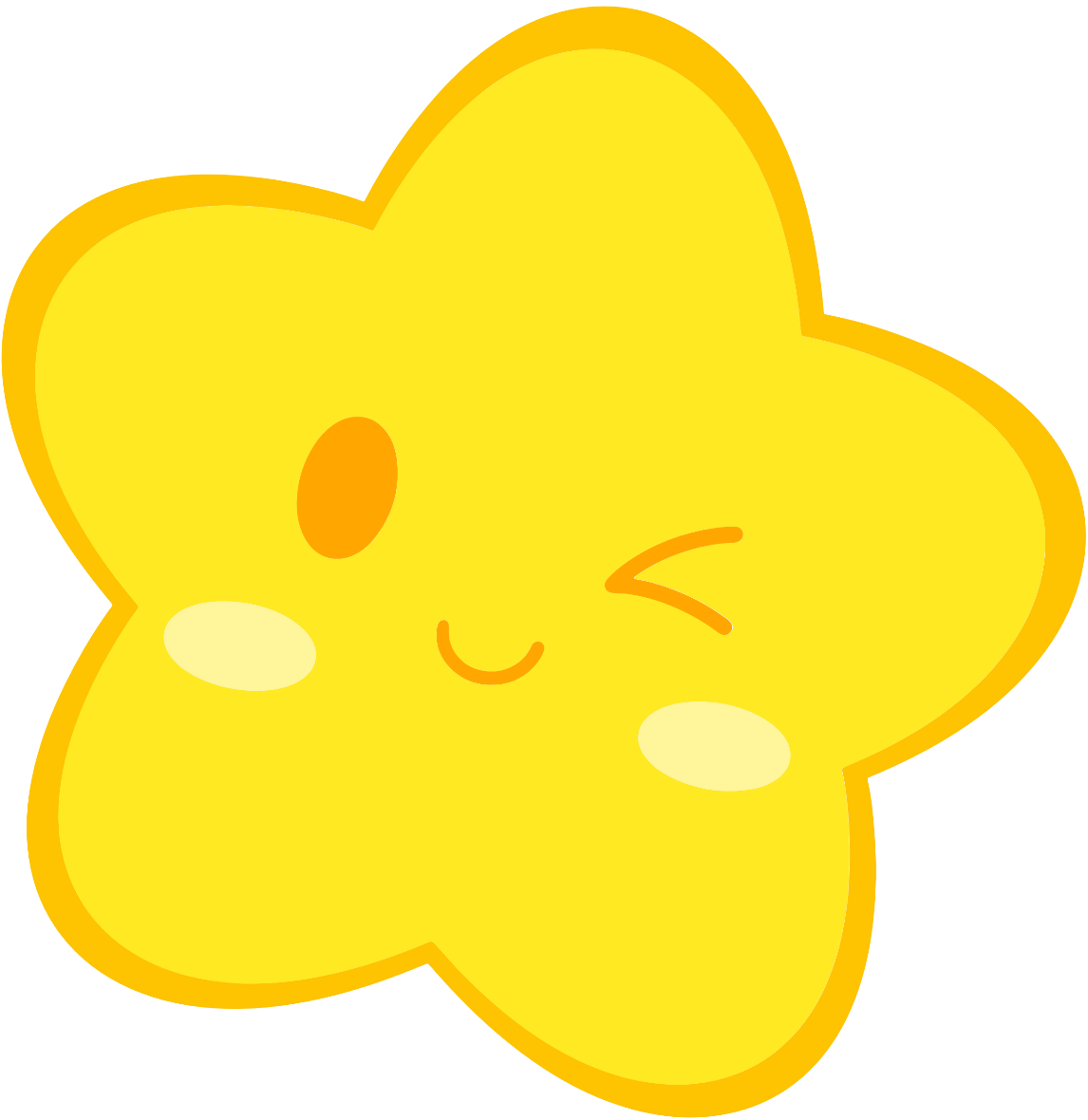 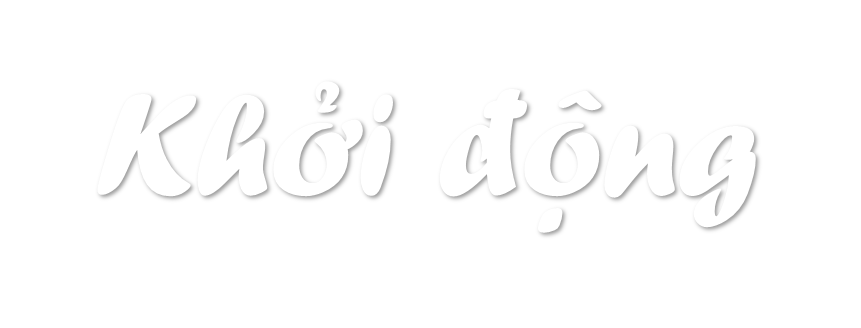 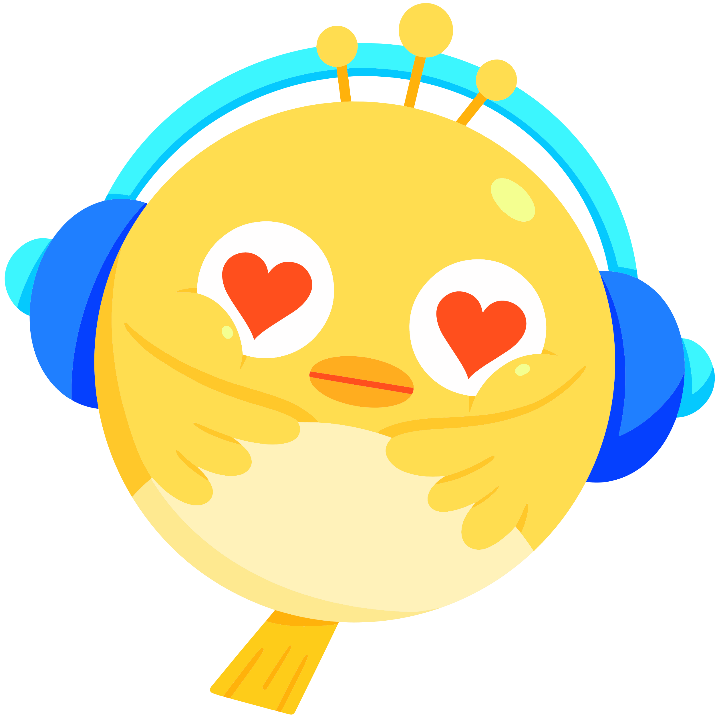 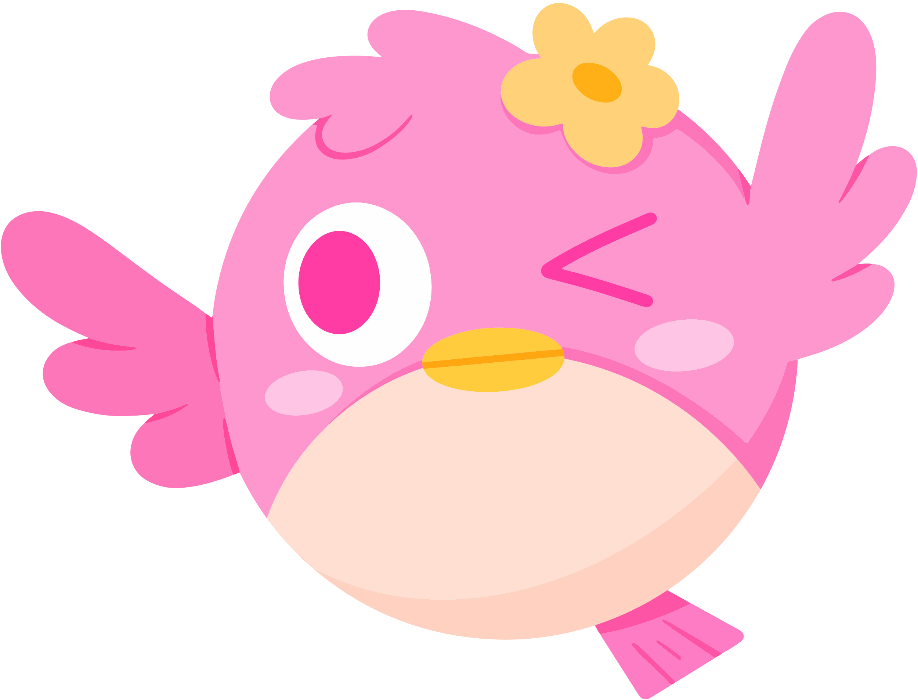 Bạn hãy xem đoạn video sau và nêu sự vật 
có dạng đường tròn và hình tròn nhé!
Em hãy kể tên sự vật có dạng:
ĐƯỜNG TRÒN
HÌNH TRÒN
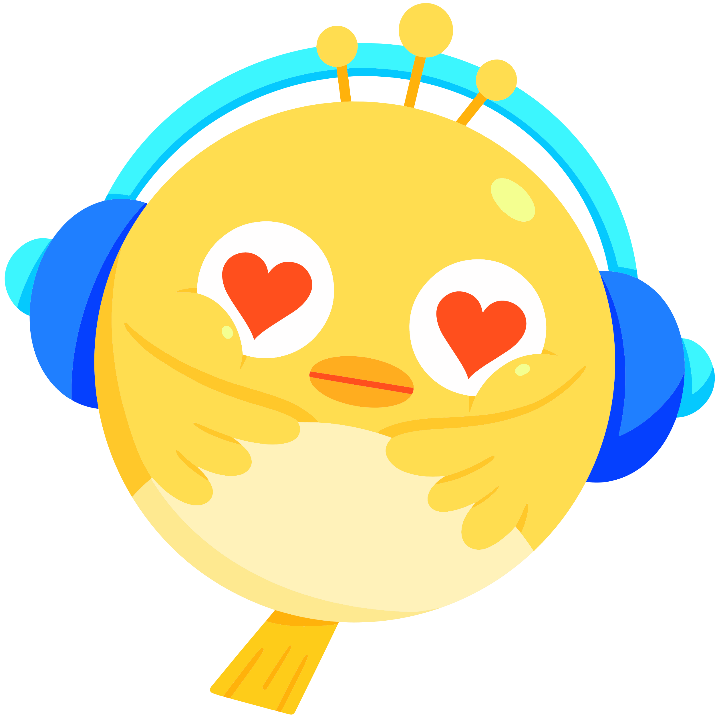 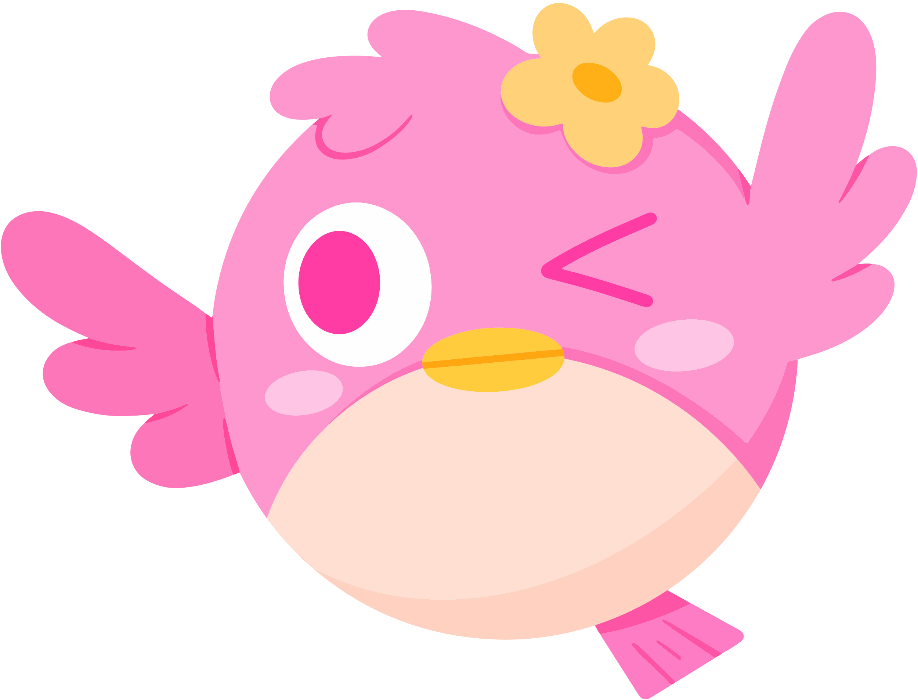 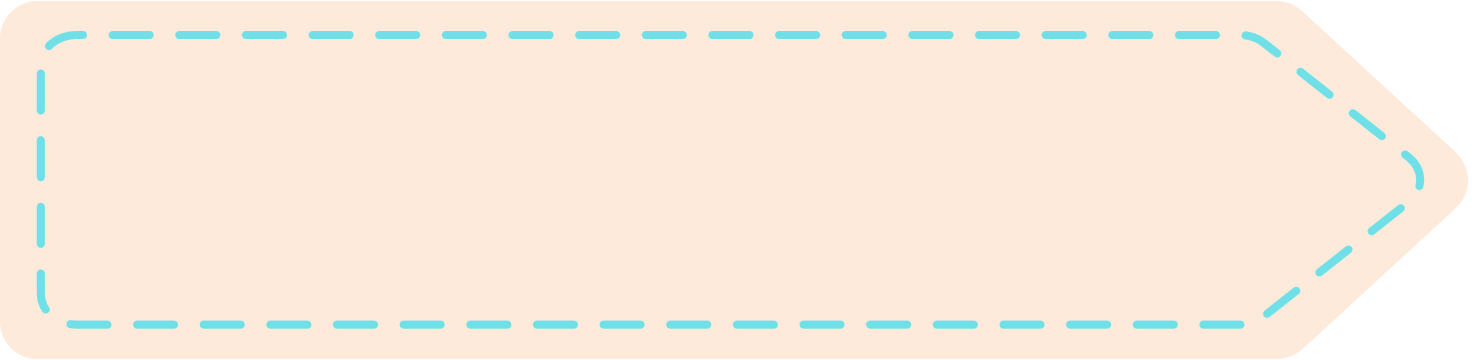 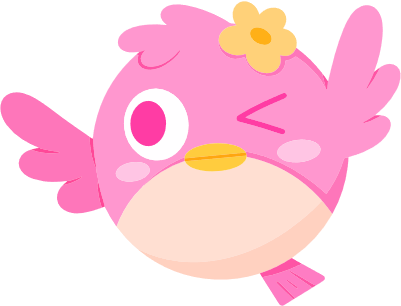 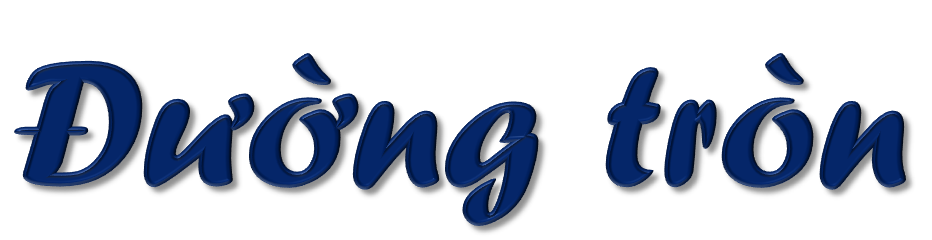 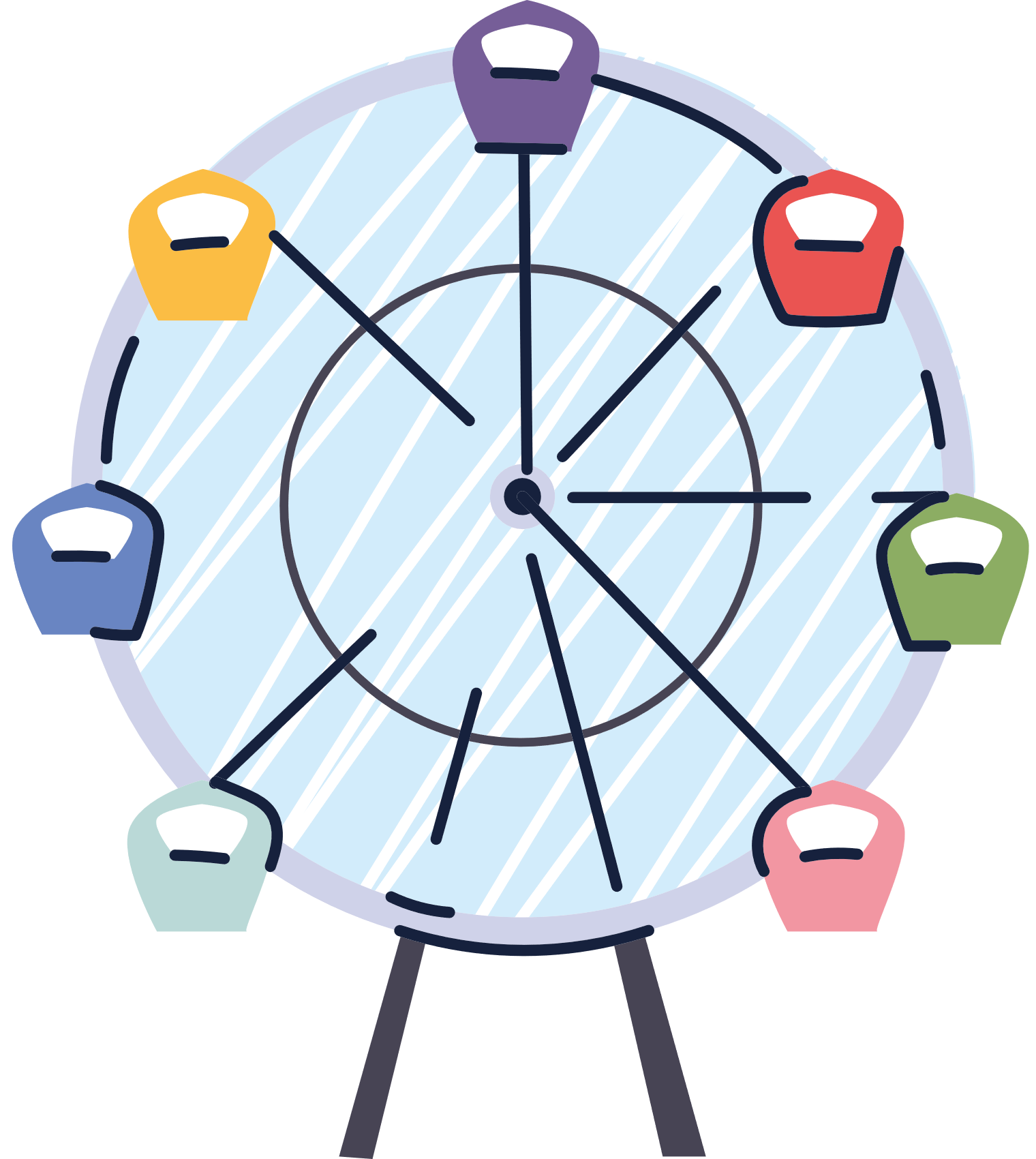 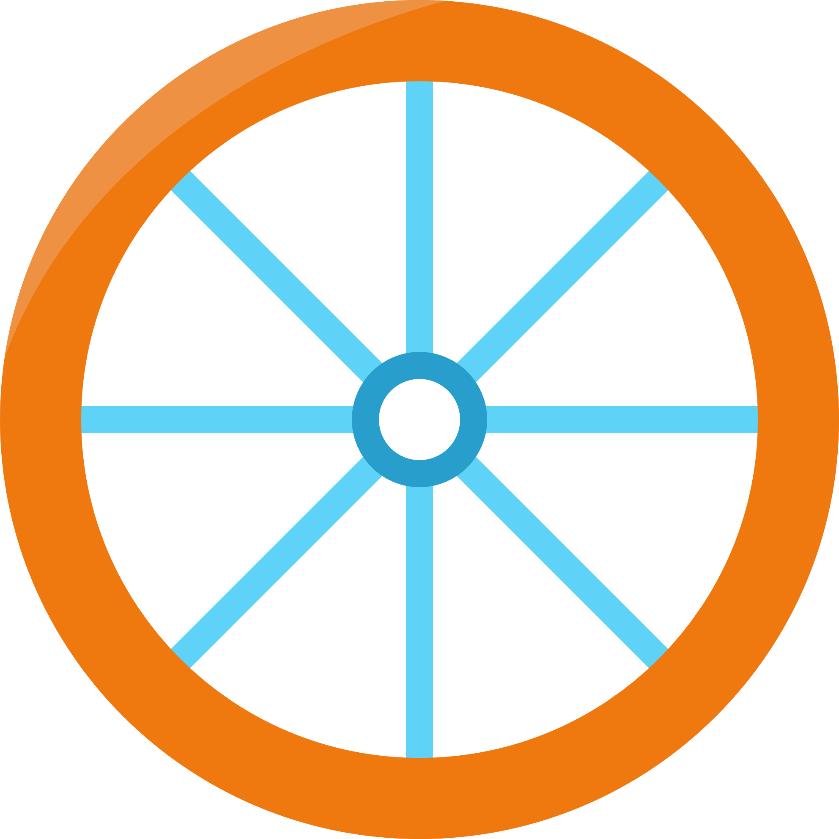 Vòng đu quay
Bánh xe
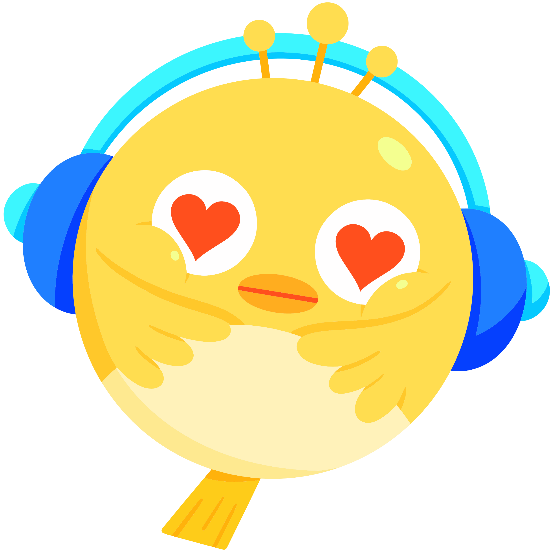 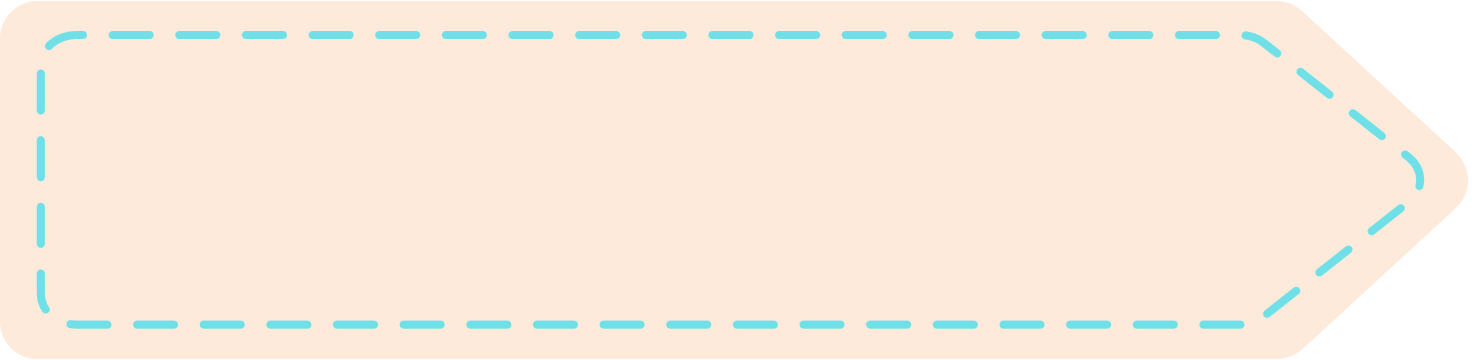 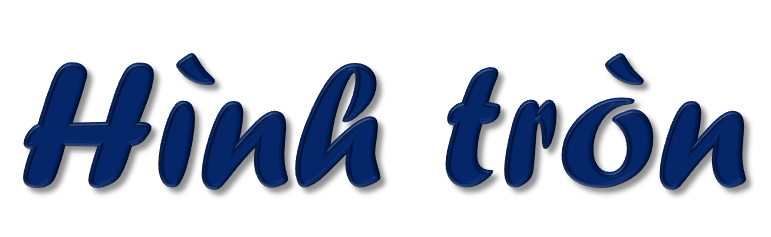 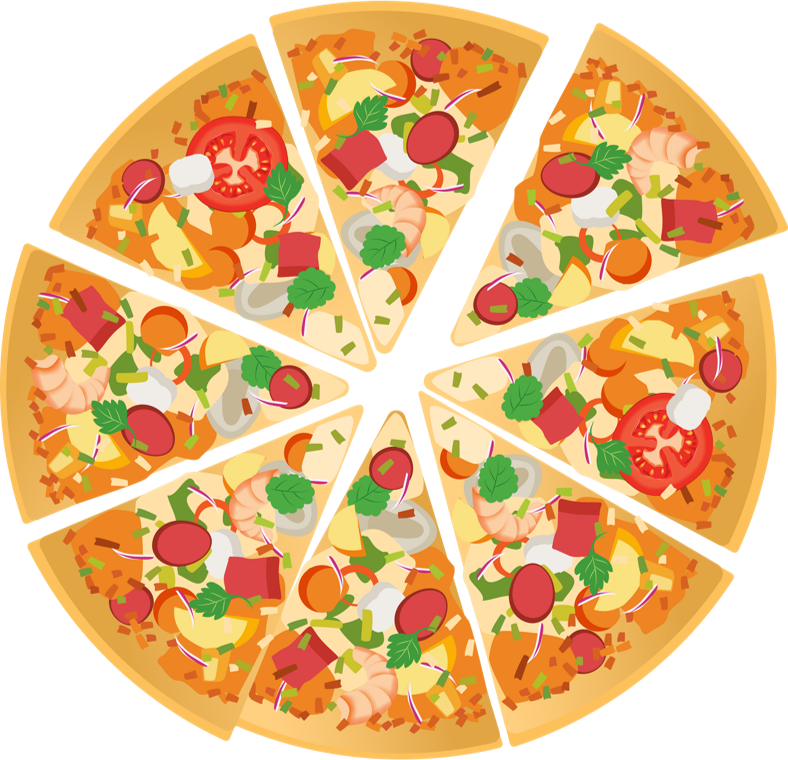 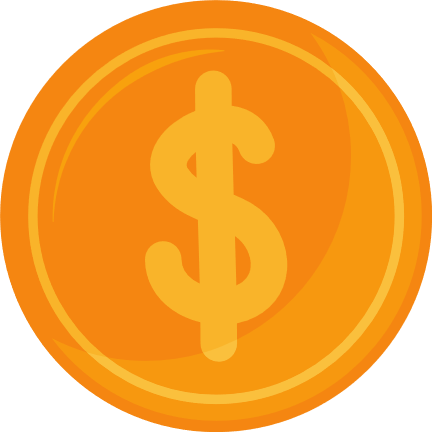 Mặt bánh pizza
Mặt đồng xu
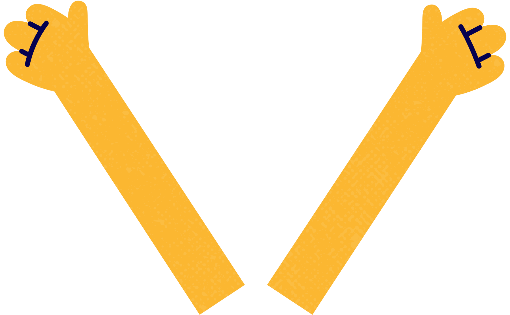 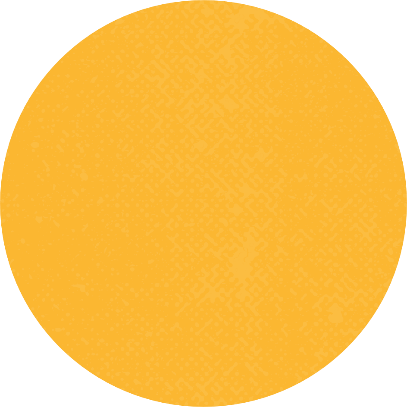 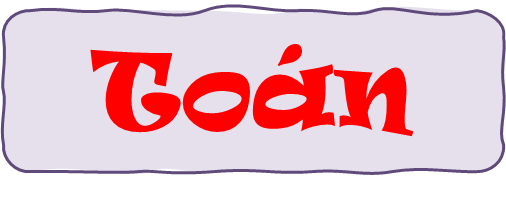 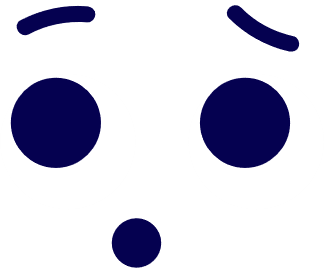 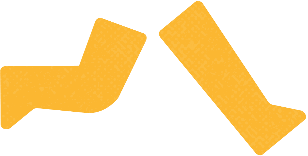 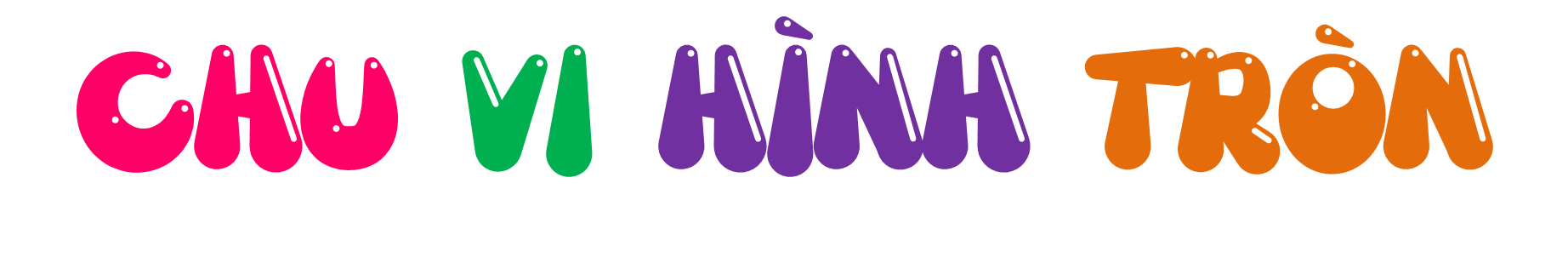 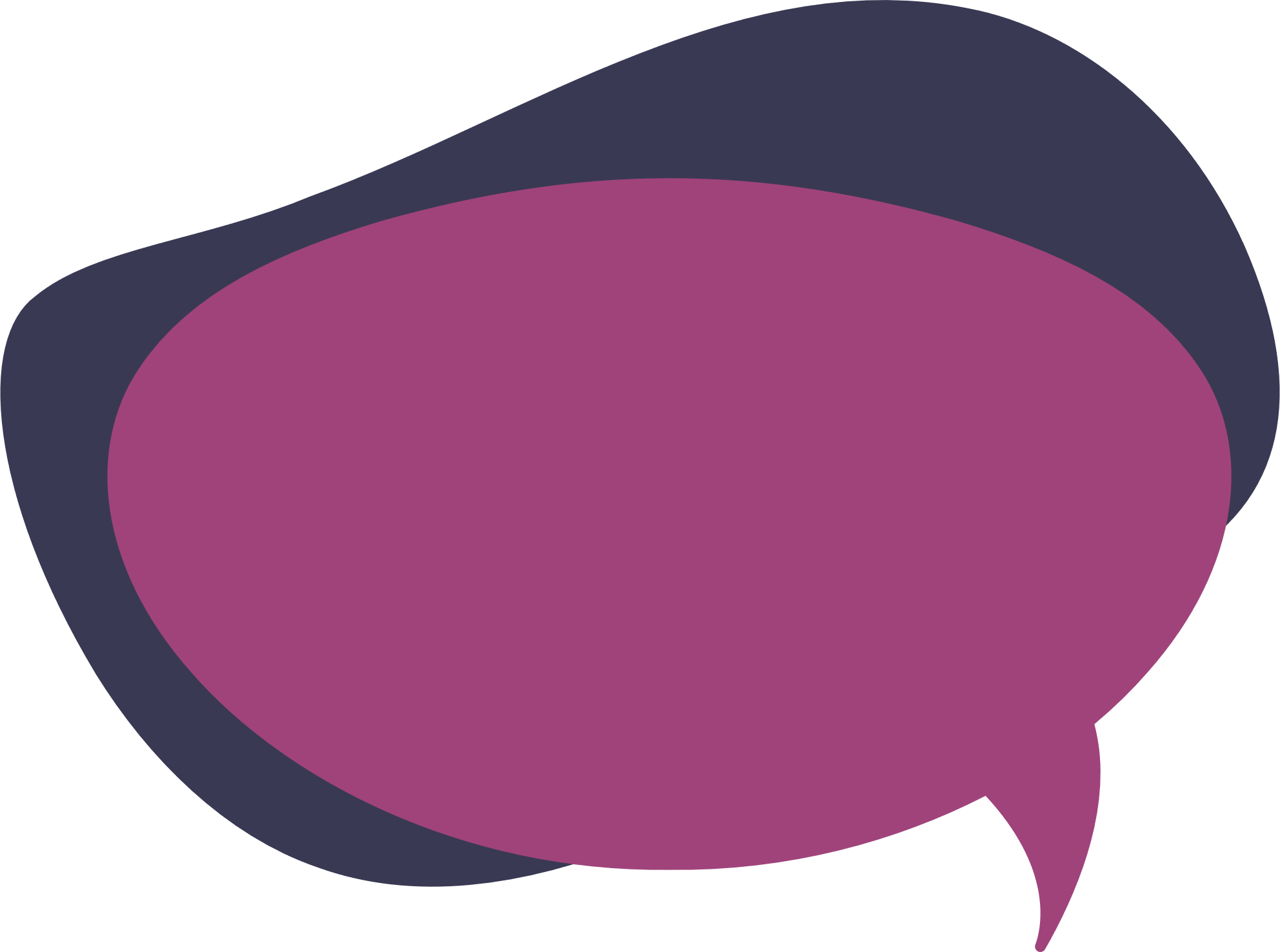 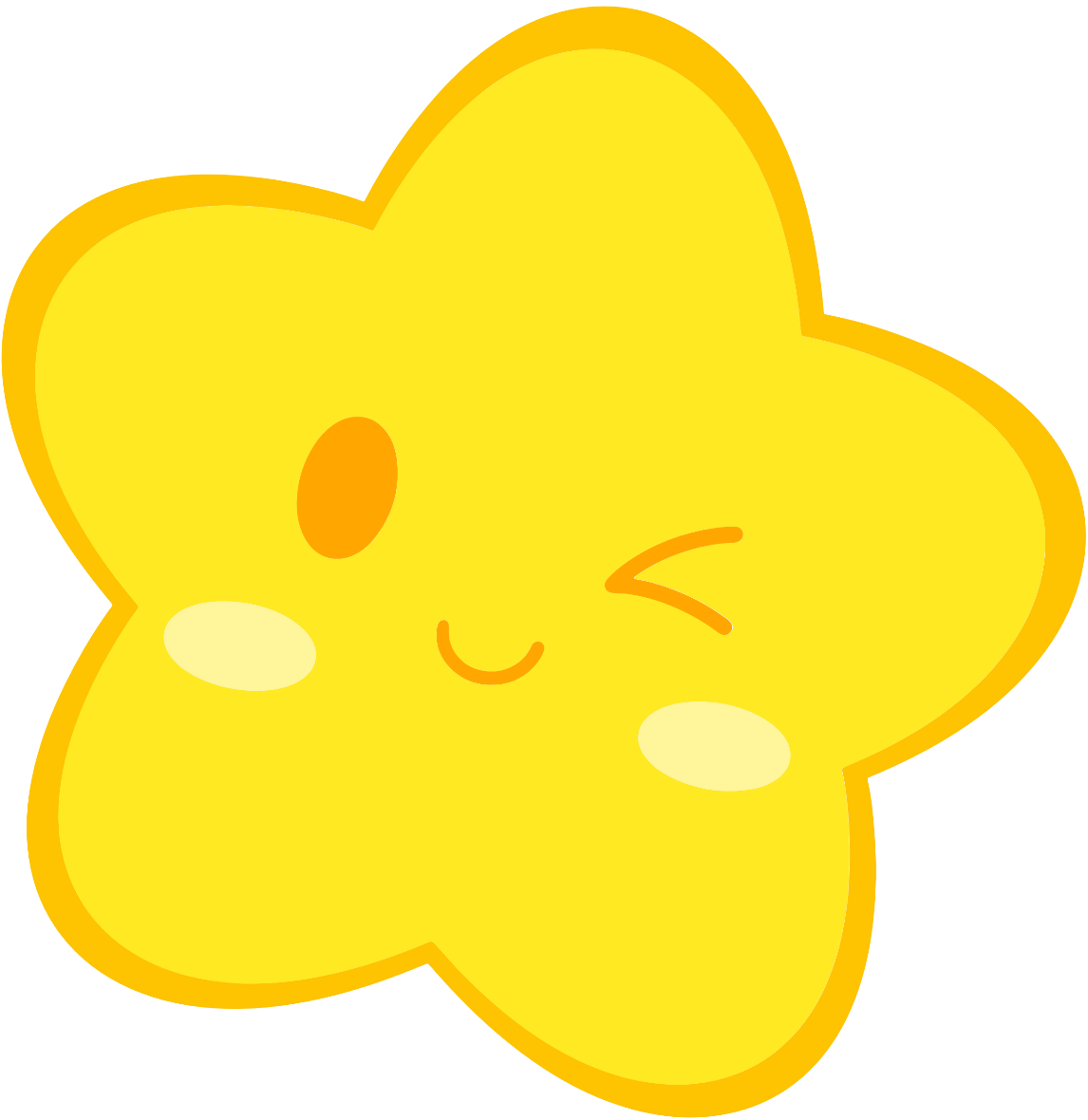 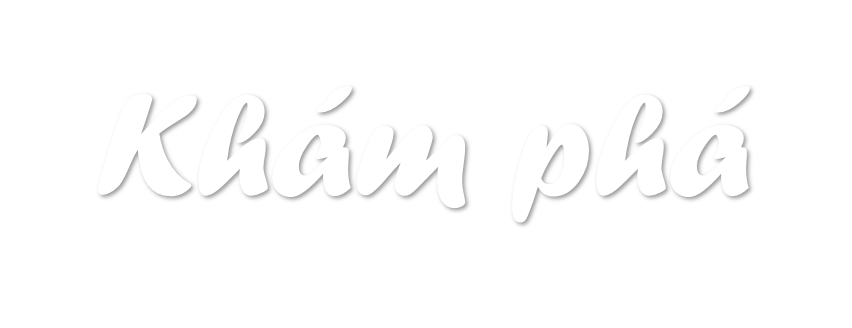 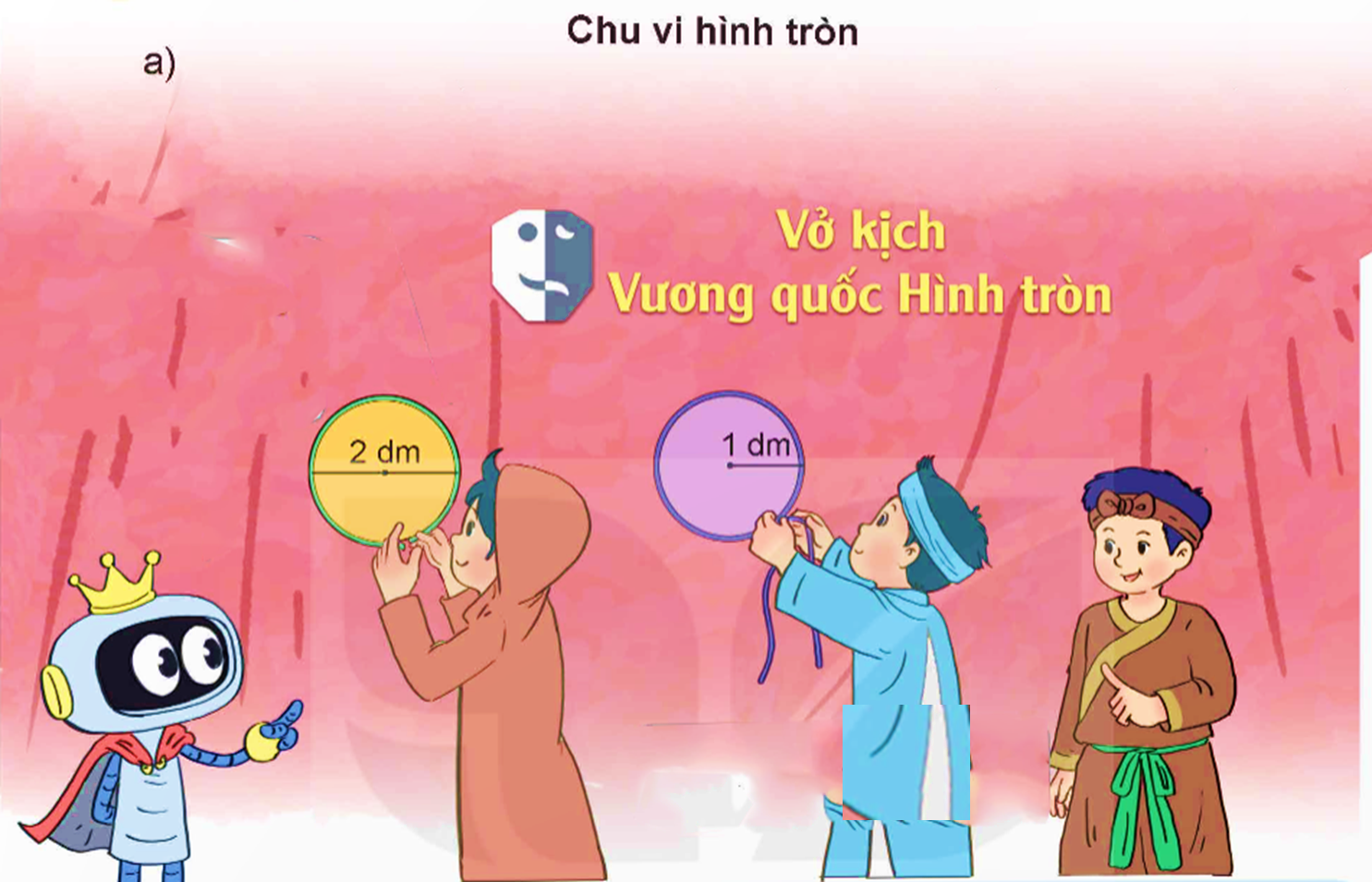 Tớ đọc sách và biết có công thức để tính chu vi hình tròn theo đường kính hoặc bán kính đấy.
Mình đo được chu vi hình tròn này là 6,28 dm.
Độ dài sợi dây mà Mai gắn quanh hình tròn kia chính là chu vi hình tròn đó.
Mình cũng đo được chu vi hình tròn là 6,28 dm.
Muốn tính chu vi hình tròn, ta lấy số 3,14 nhân với đường kính.
Hoặc: Muốn tính chu vi hình tròn, ta lấy số 3,14 nhân với bán kính rồi nhân với 2.


Trong đó: C là chu vi hình tròn,
d là đường kính hình tròn,
r là bán kính hình tròn.
C = 3,14 x d hoặc C = 3,14 x r x 2.
Ví dụ 1:
Tính chu vi hình tròn có đường kính 2 dm.
C =
d x 3,14
Chu vi hình tròn là :
C =
r x 2 x 3,14
3,14 x 2 = 6,28 (dm)
Ví dụ 2:
Tính chu vi hình tròn có bán kính 5 m.
C: chu vi của hình tròn
d: đường kính hình tròn
Chu vi hình tròn là :
r: bán kính hình tròn
3,14 x 5 x 2 = 31,4 (m)
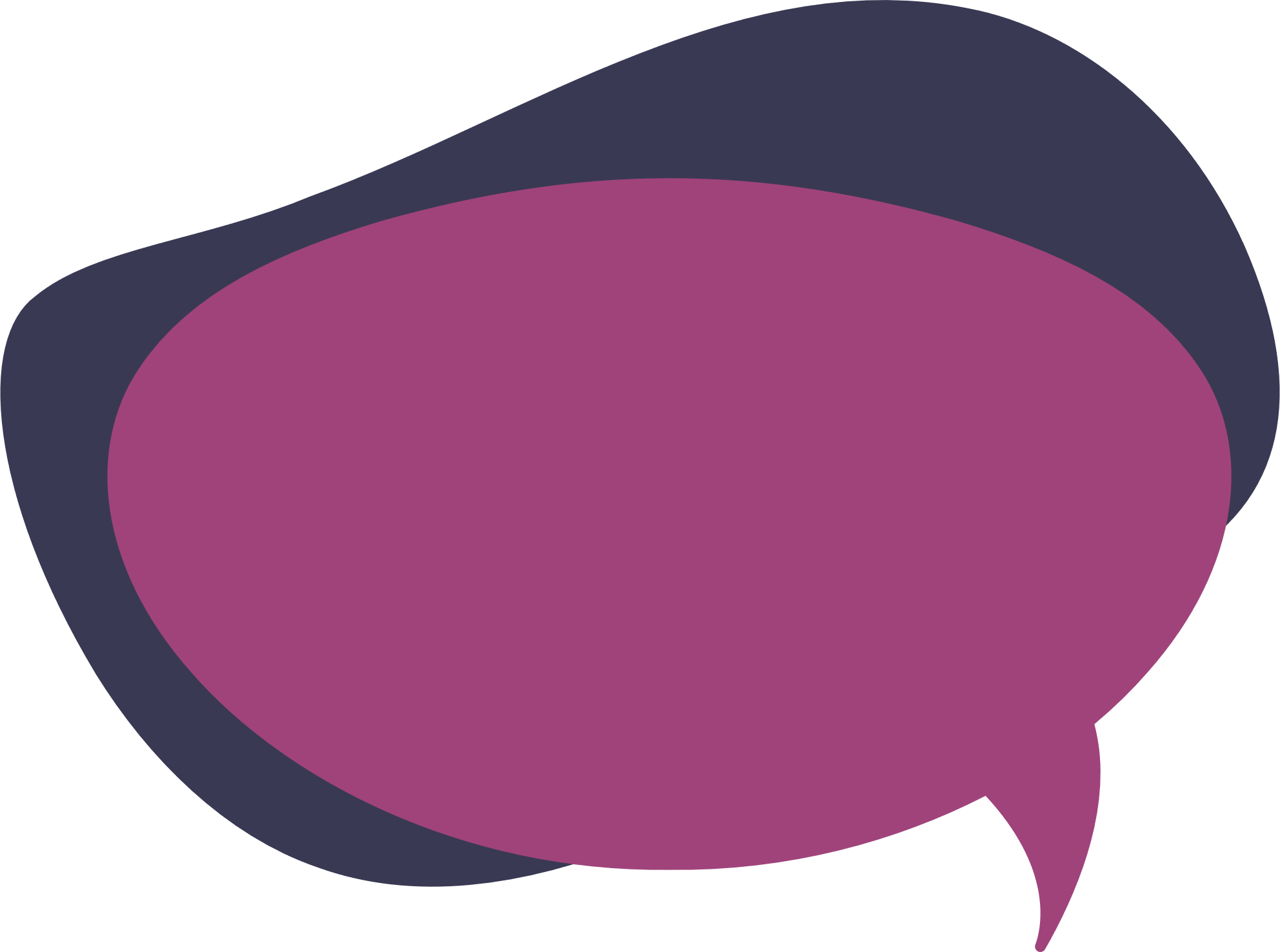 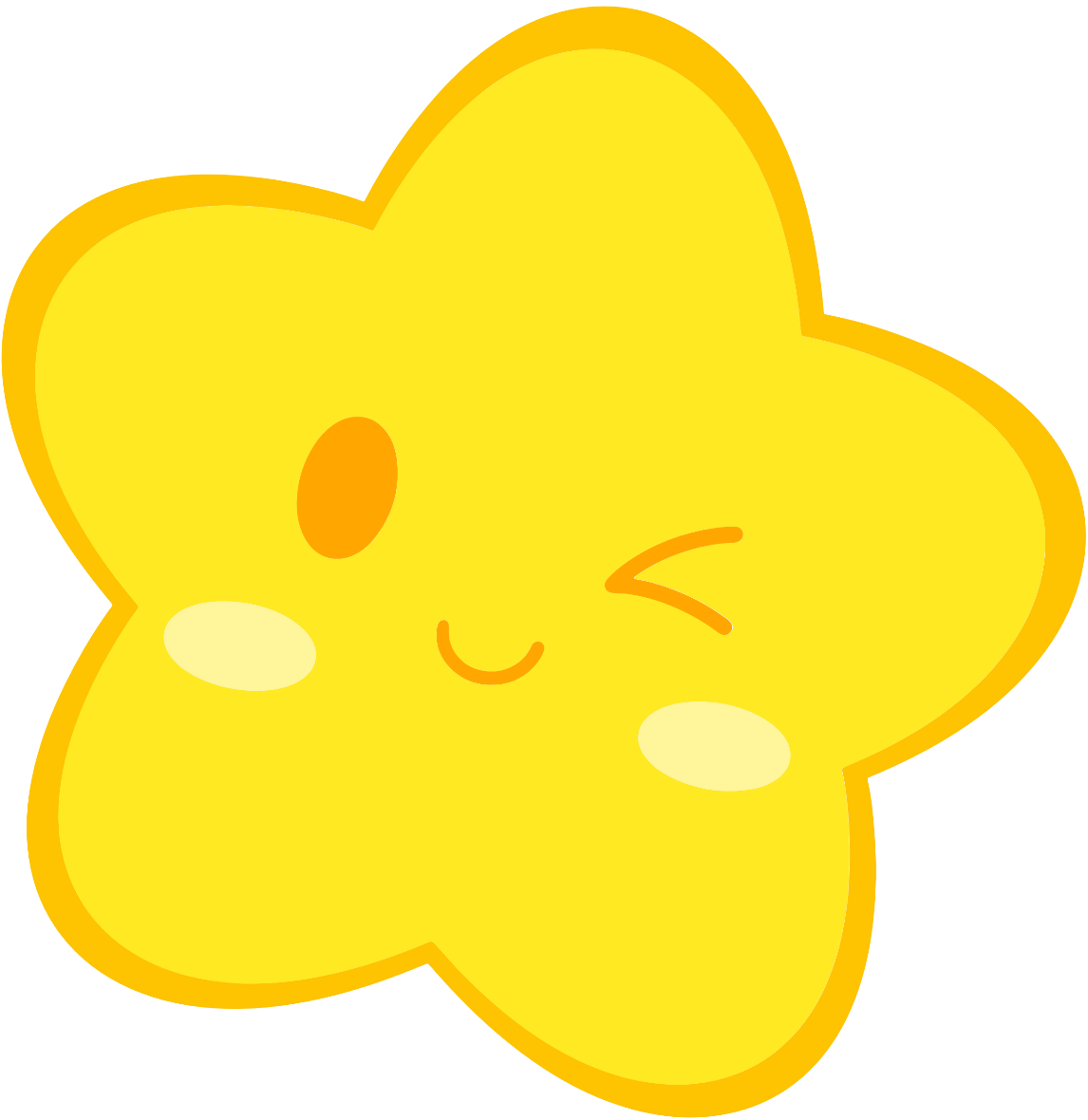 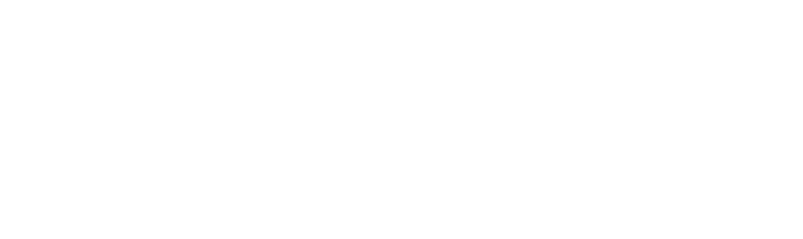 Hoàn thành bảng sau (theo mẫu).
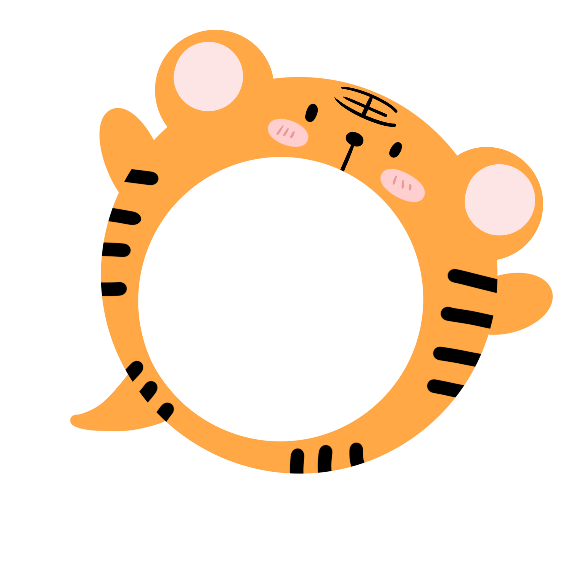 1
3,14 x 7 = 21,98 mm
3,14 x 3 = 9,42 cm
3,14 x 10 = 31,4 m
Hoàn thành bảng sau (theo mẫu).
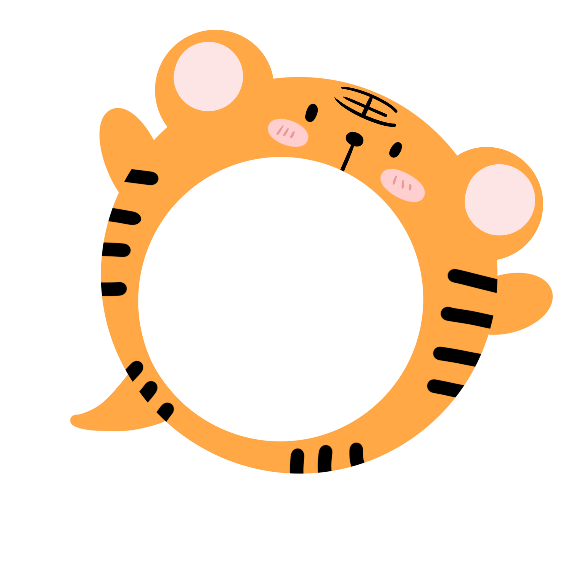 2
3,14 x 5 x 2 = 31,4 (dm)
3,14 x 3 x 2 = 18,84 mm
3,14 x 4 x 2 = 25,12 km
Số?
Biết chiều dài phần hai đầu tre buộc vào nhau của cái cạp rổ là 15 cm (như hình dưới đây). Chiều dài của thanh tre uốn thành cái cạp rổ là ? cm.
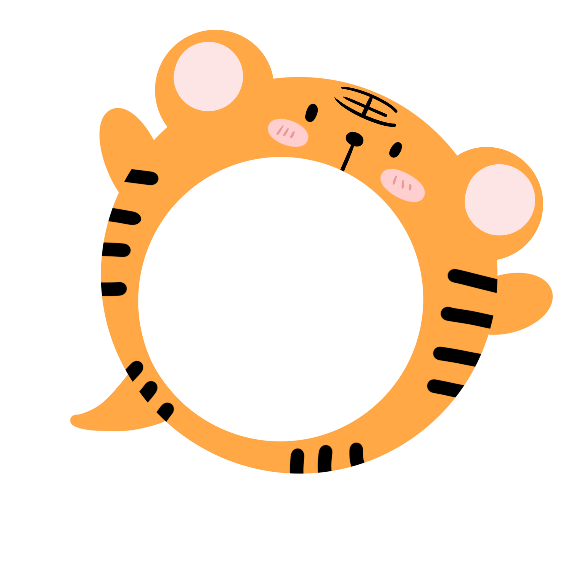 Bài giải:
Chu vi của cạp rổ là:
3,14 × 50 × 2 = 314 (cm)
Chiều dài thanh tre uốn thành cạp rổ là:
314 + 15 = 329 (cm)
Đáp số: 329 cm
3
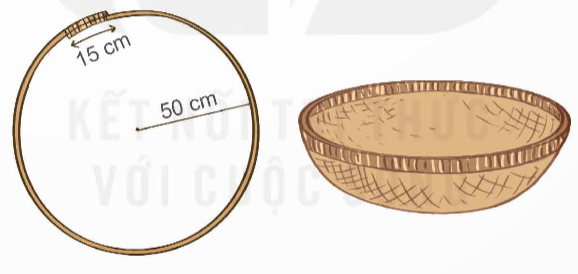 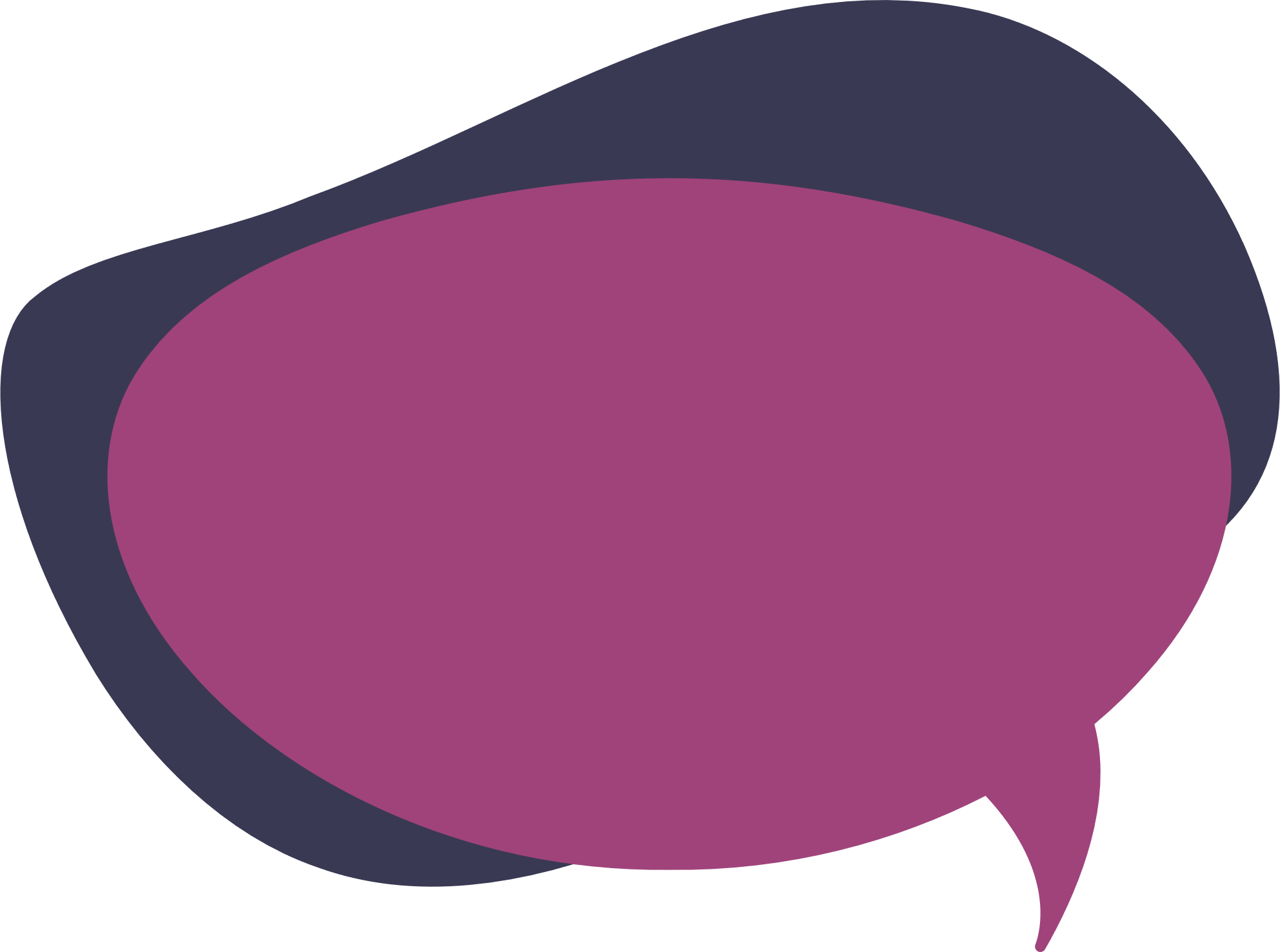 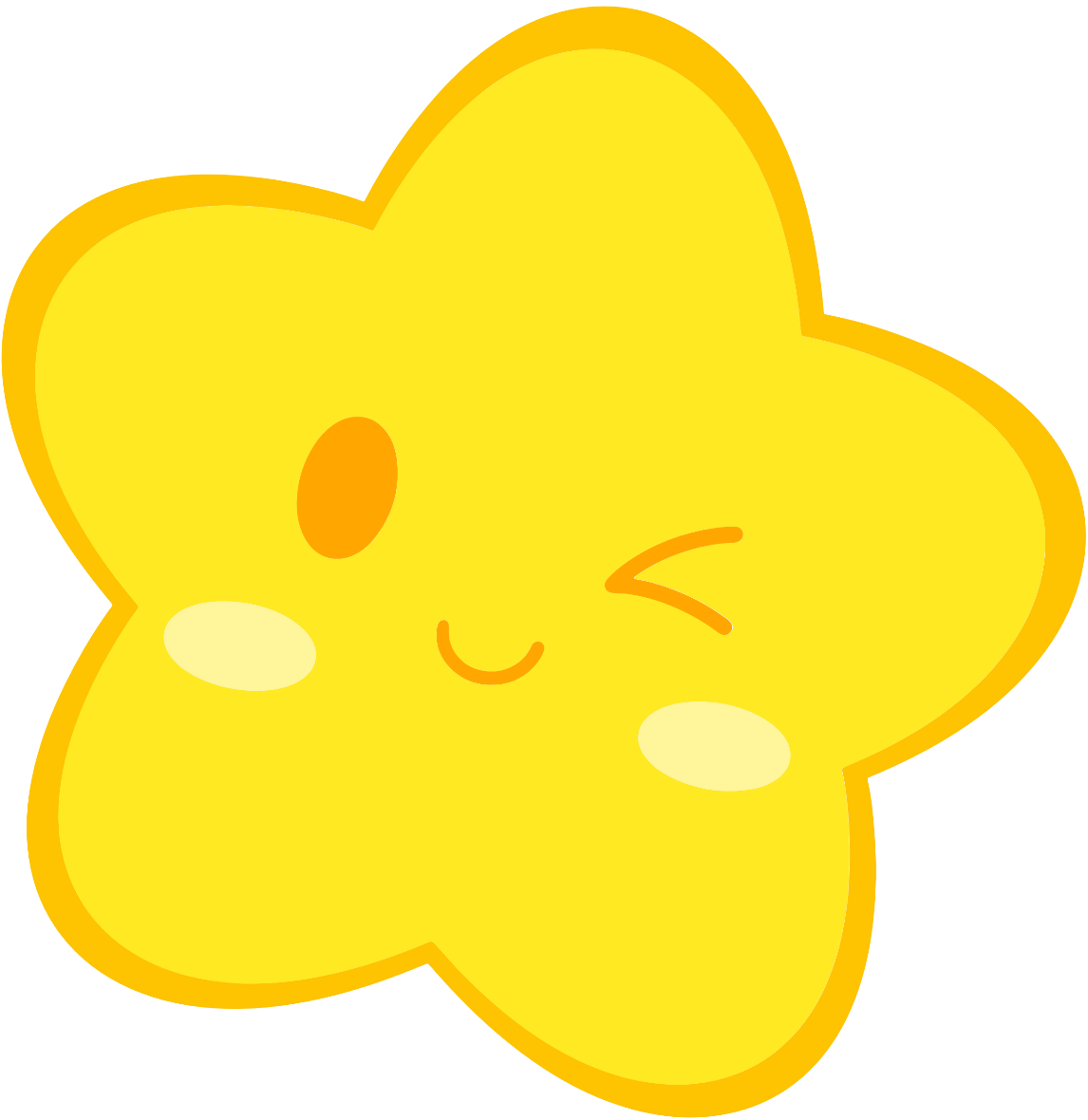 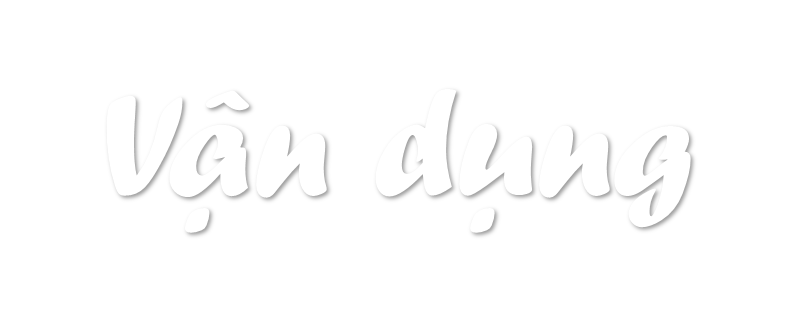 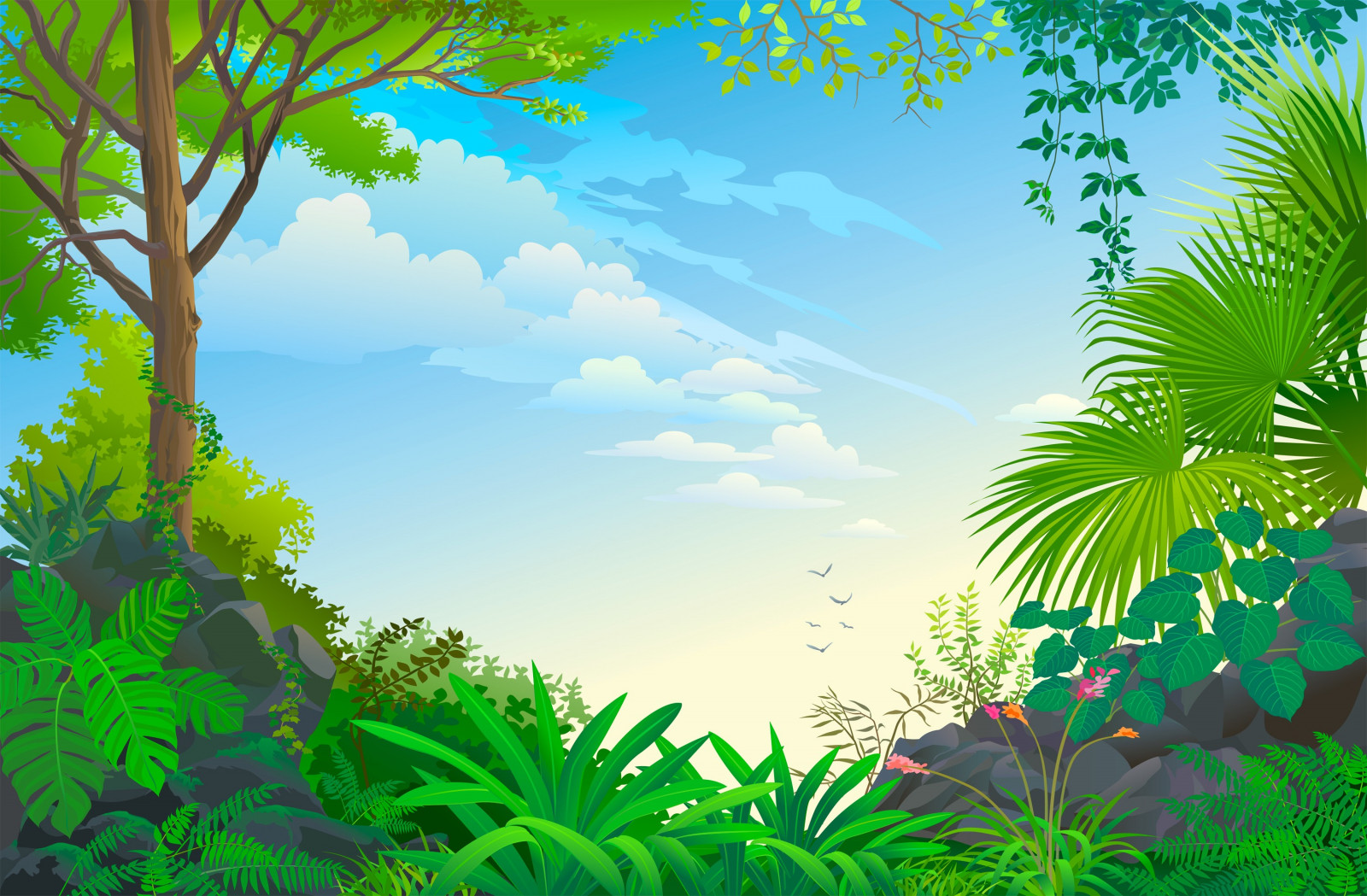 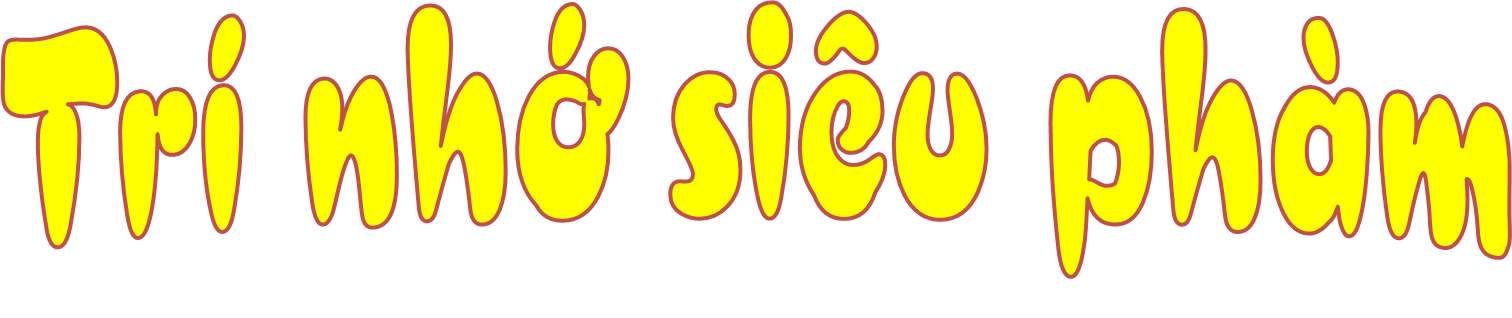 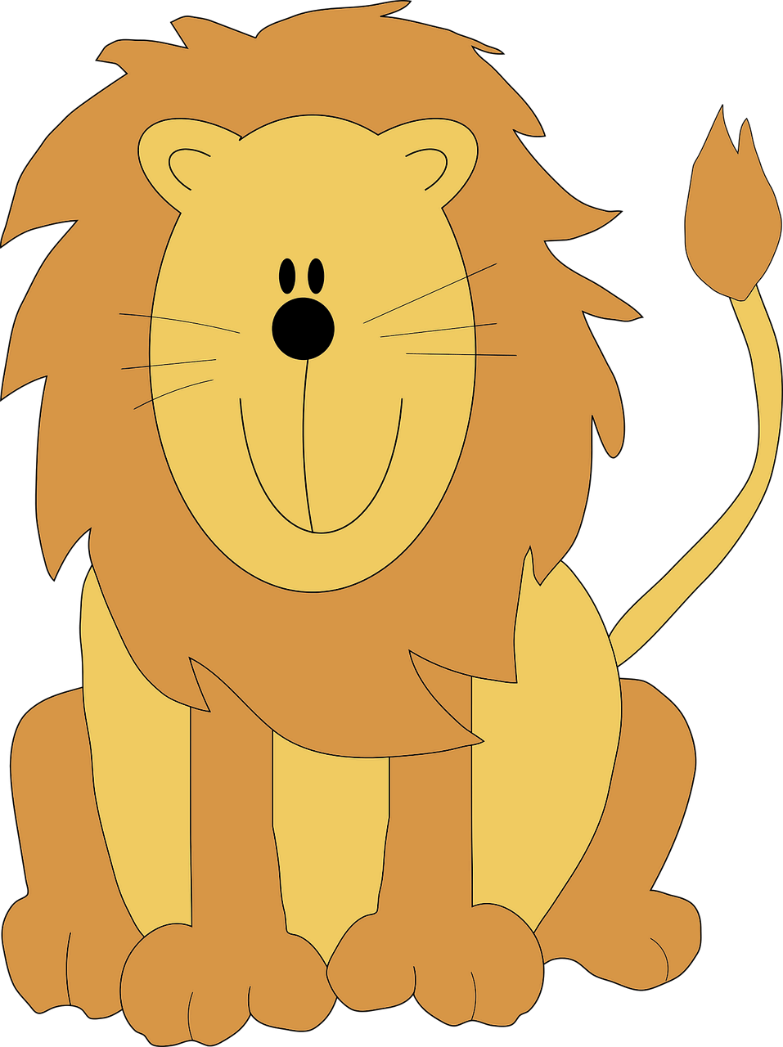 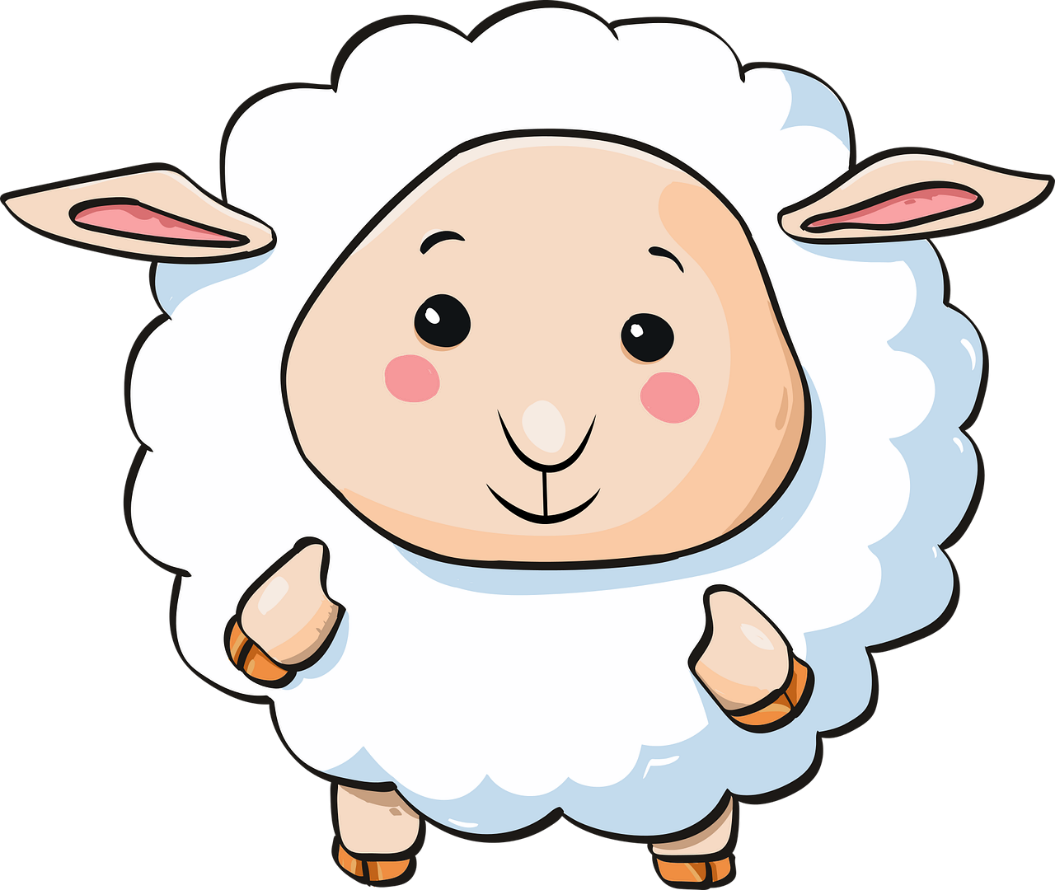 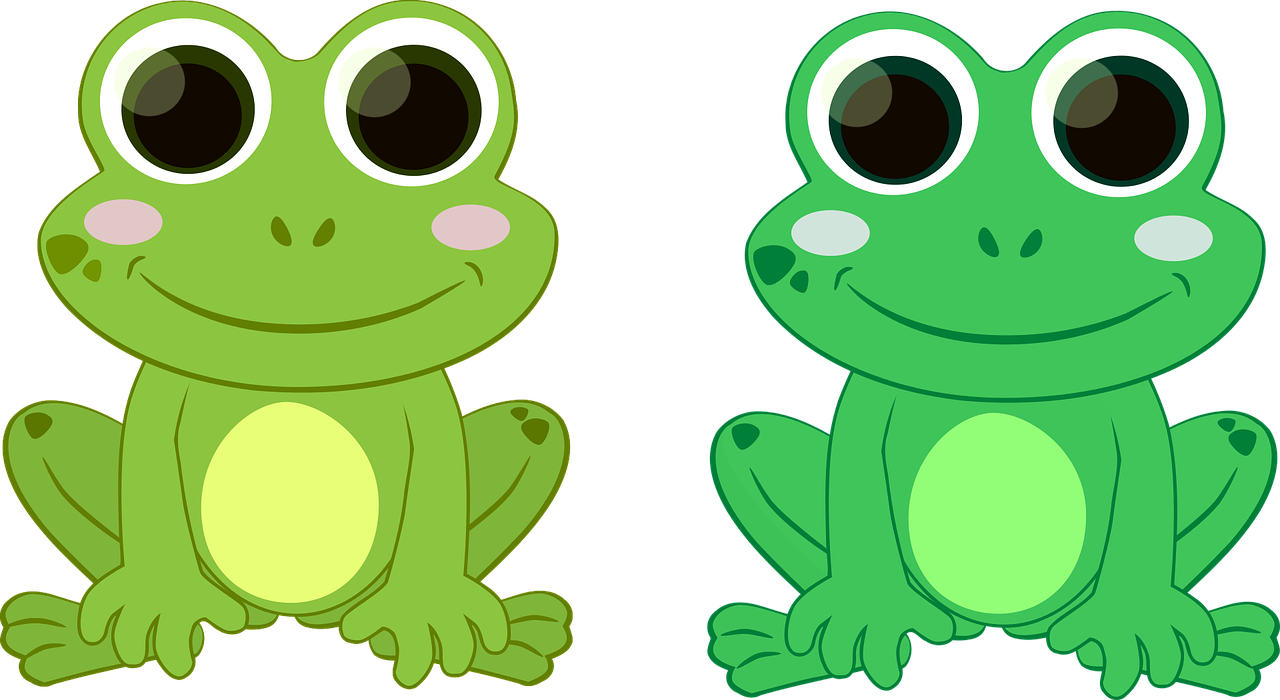 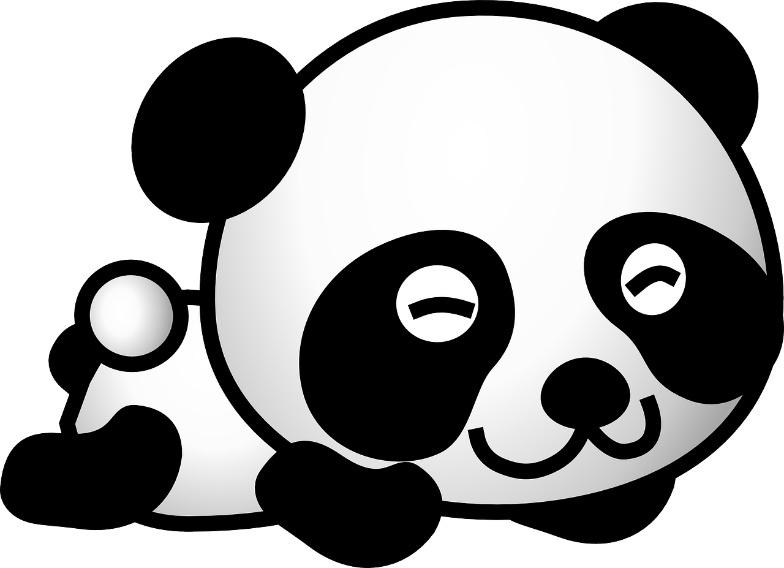 1. Viết kí hiệu còn thiếu vào chỗ chấm: 
Bán kính hình tròn được kí hiệu là: …
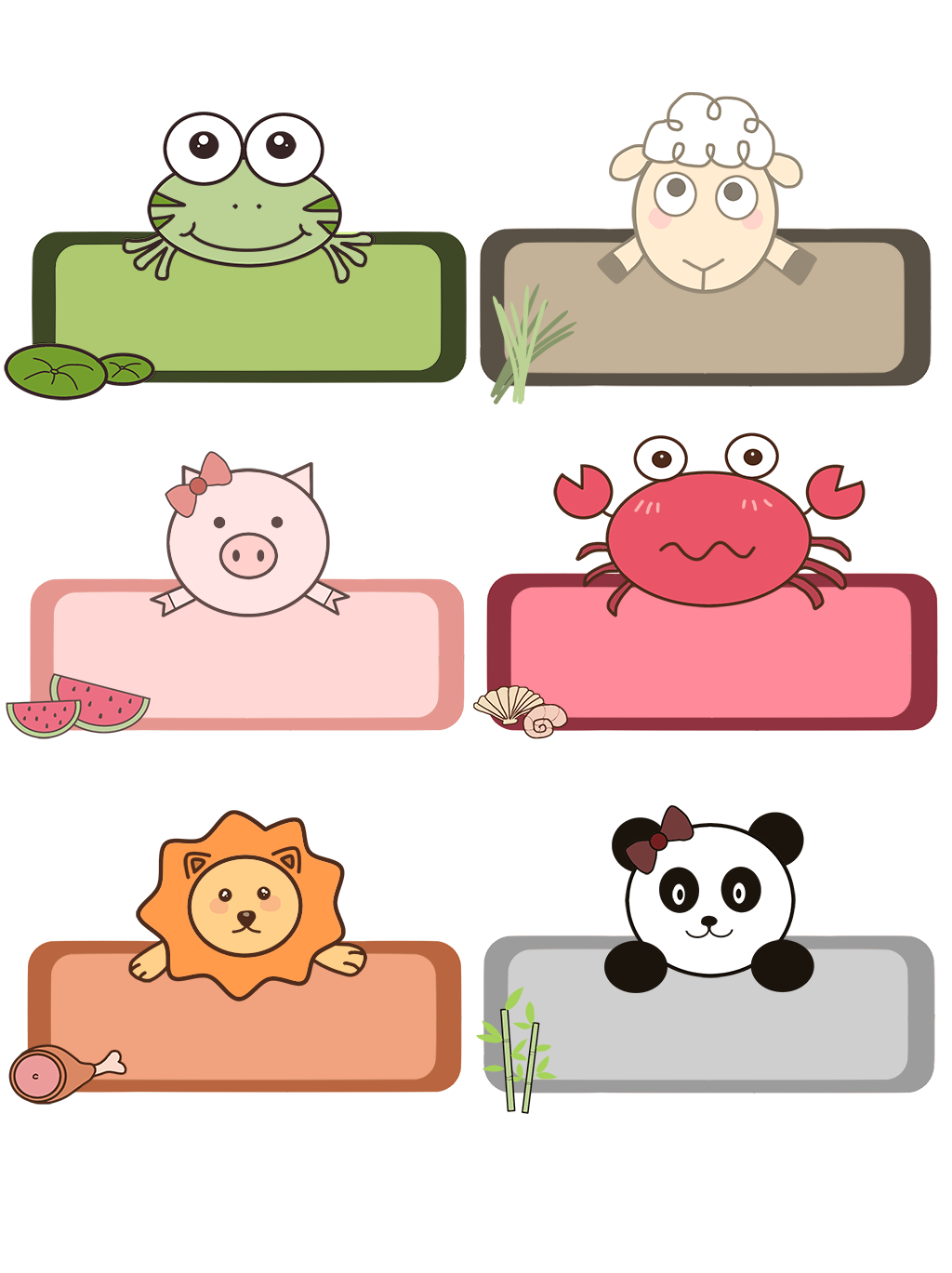 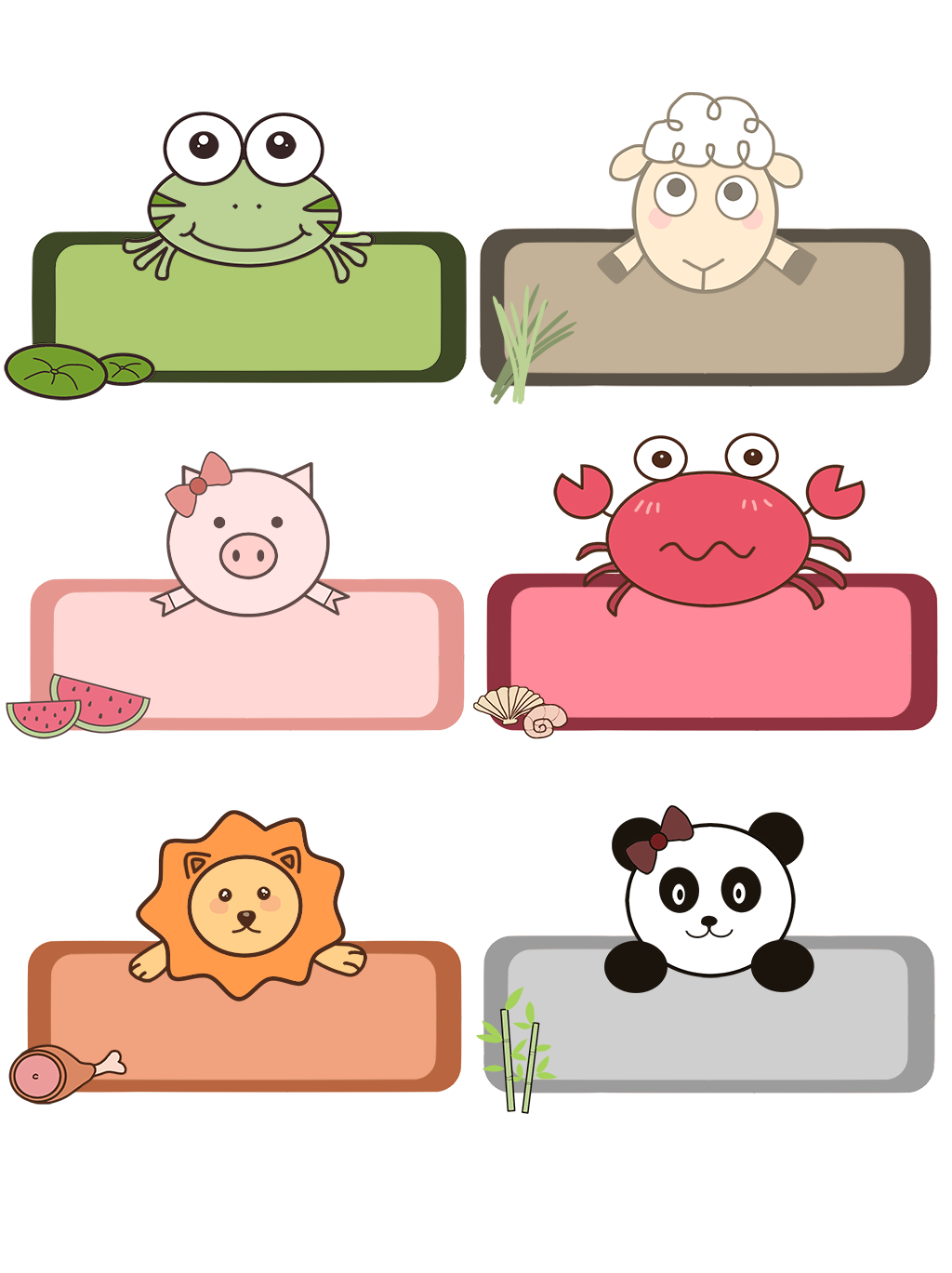 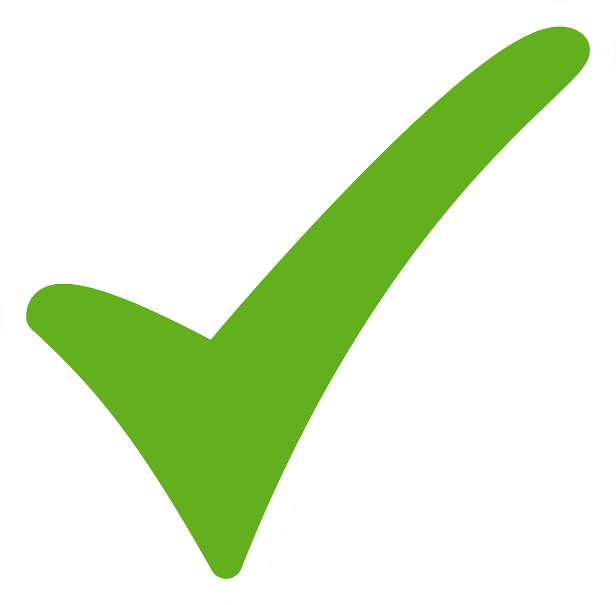 r
C
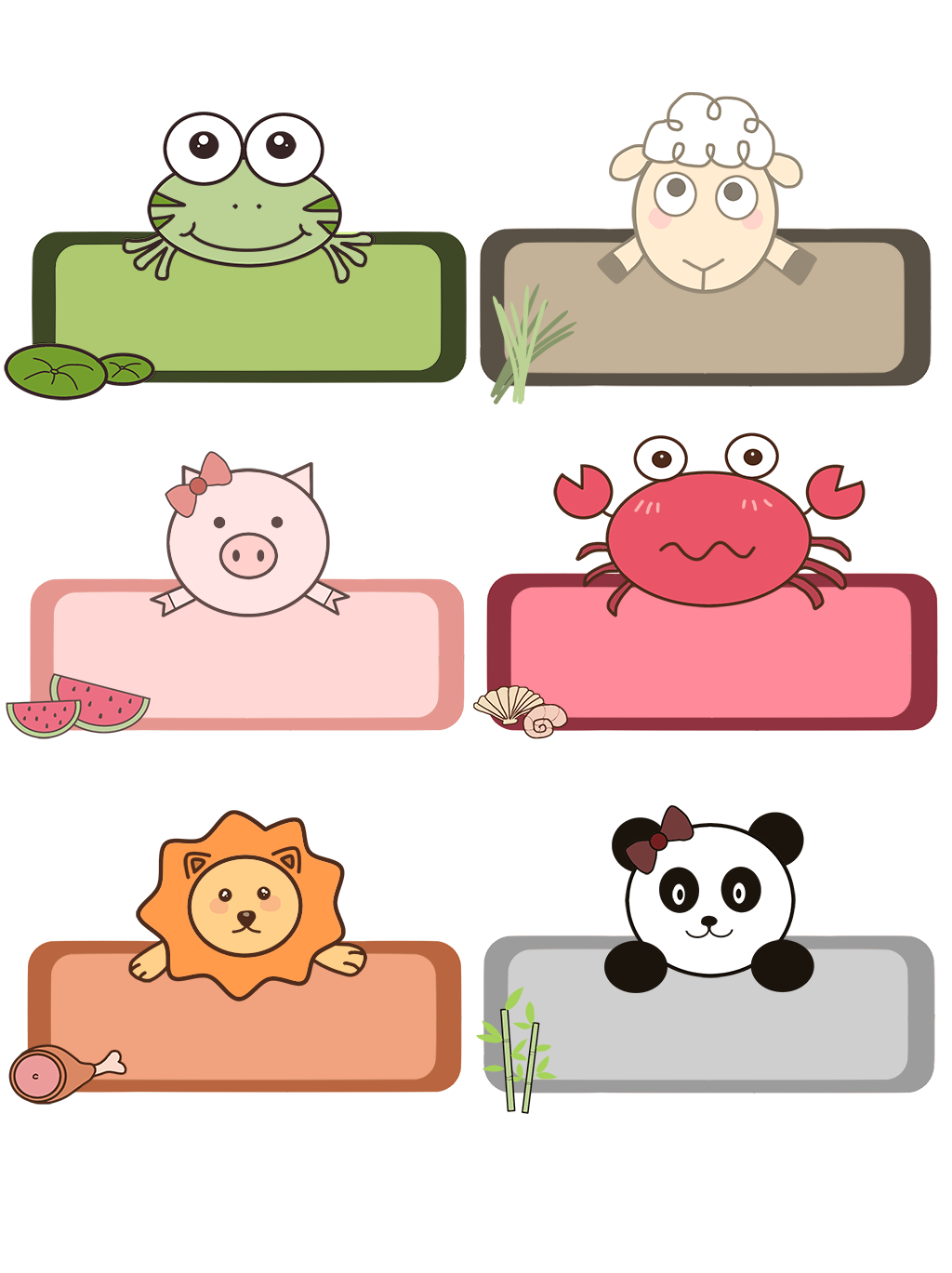 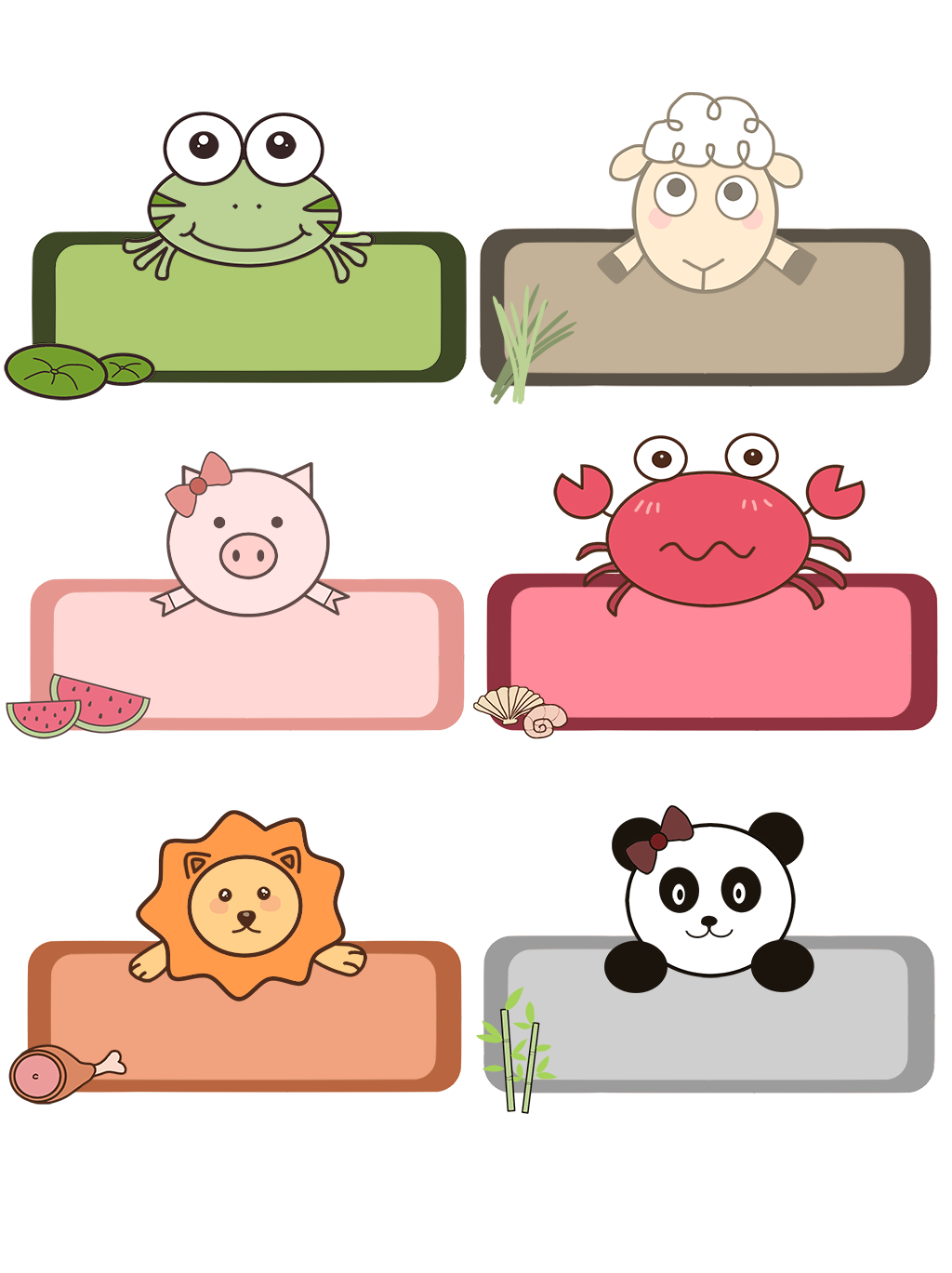 S
d
2. Viết kí hiệu còn thiếu vào chỗ chấm: 
Đường kính hình tròn được kí hiệu là: …
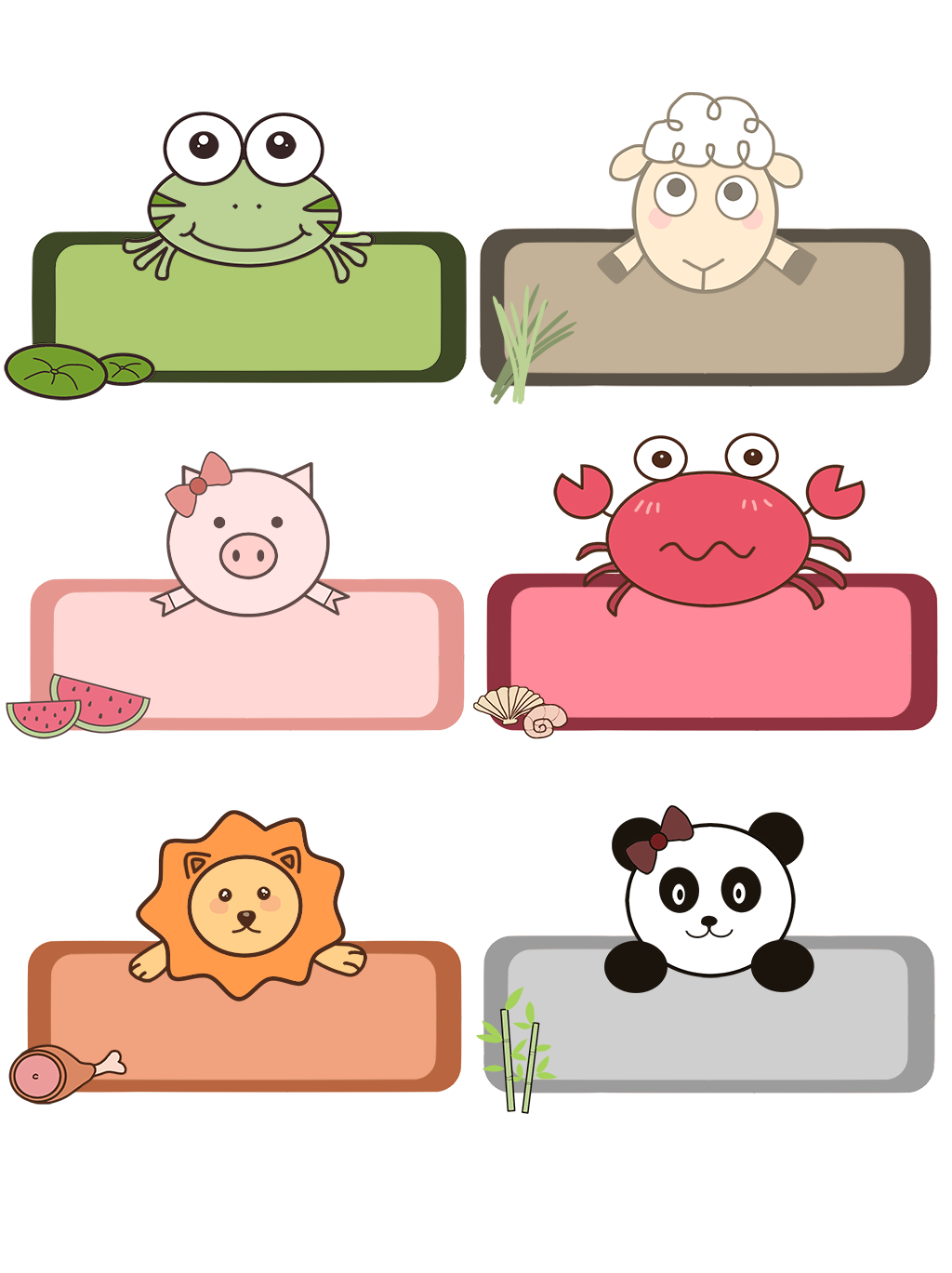 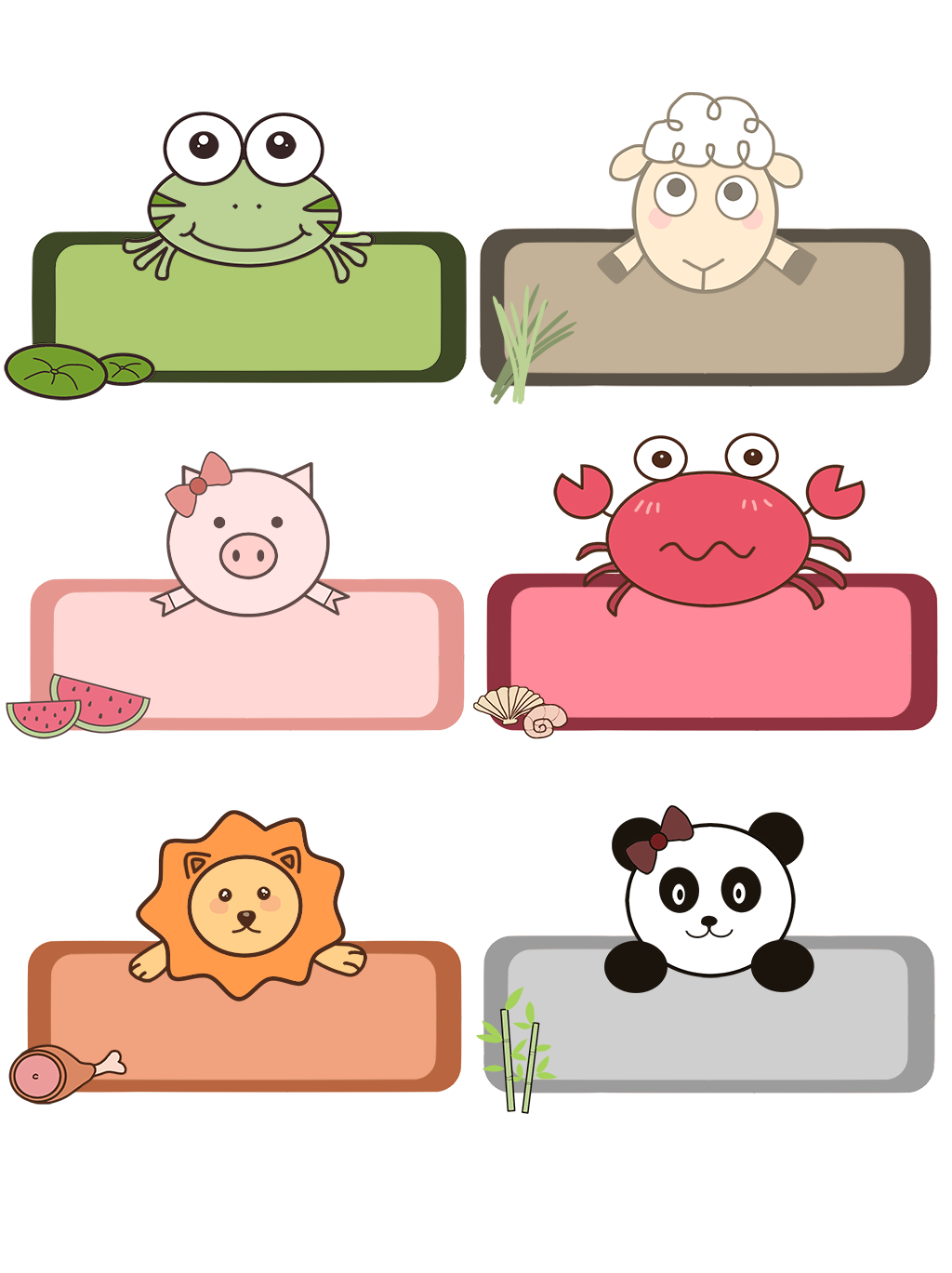 r
C
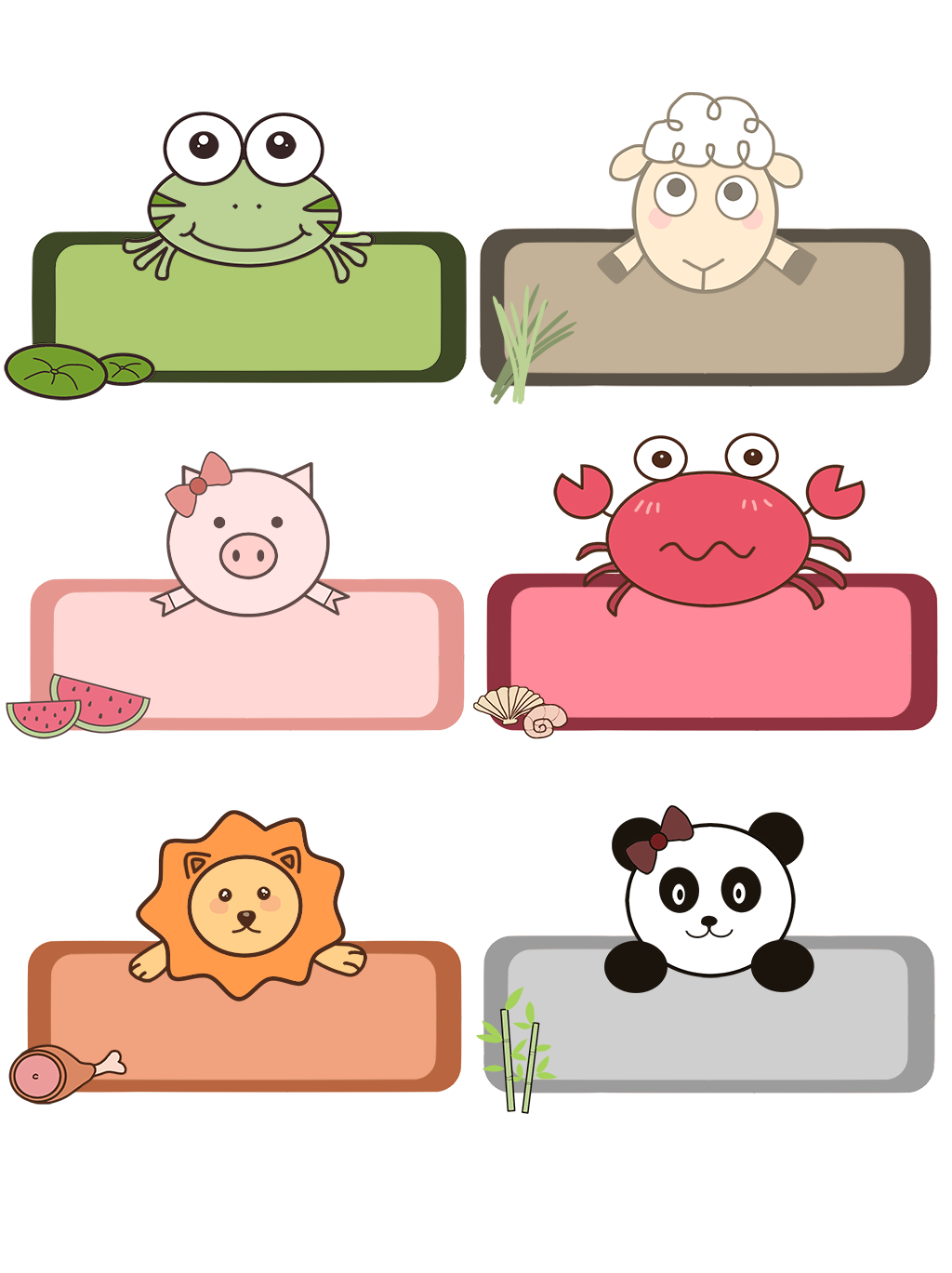 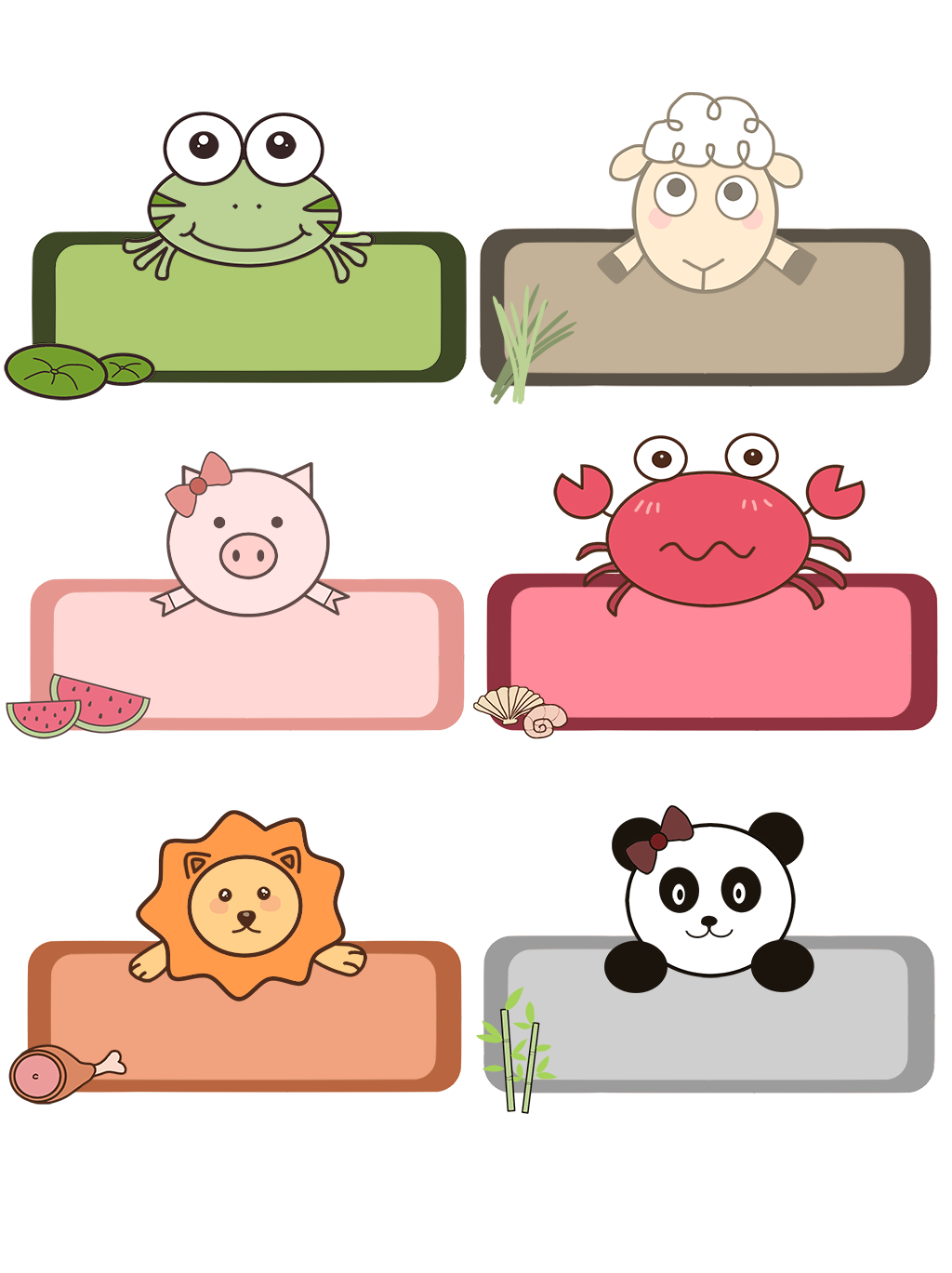 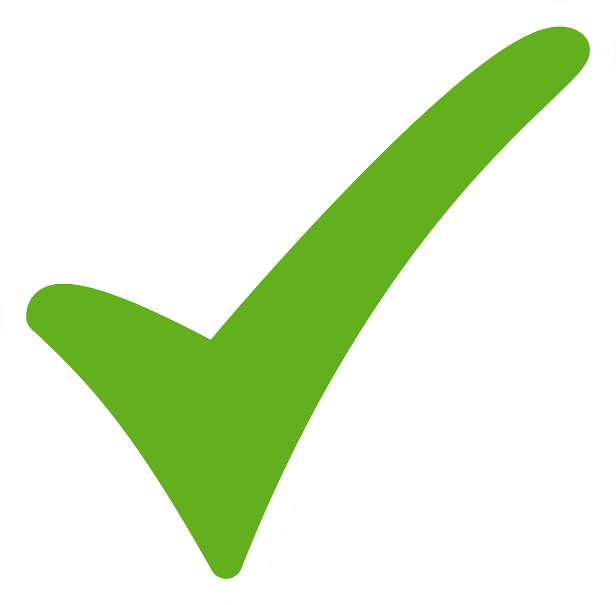 S
d
3. Viết kí hiệu còn thiếu vào công thức tính chu vi hình tròn:  C = … x 3,14
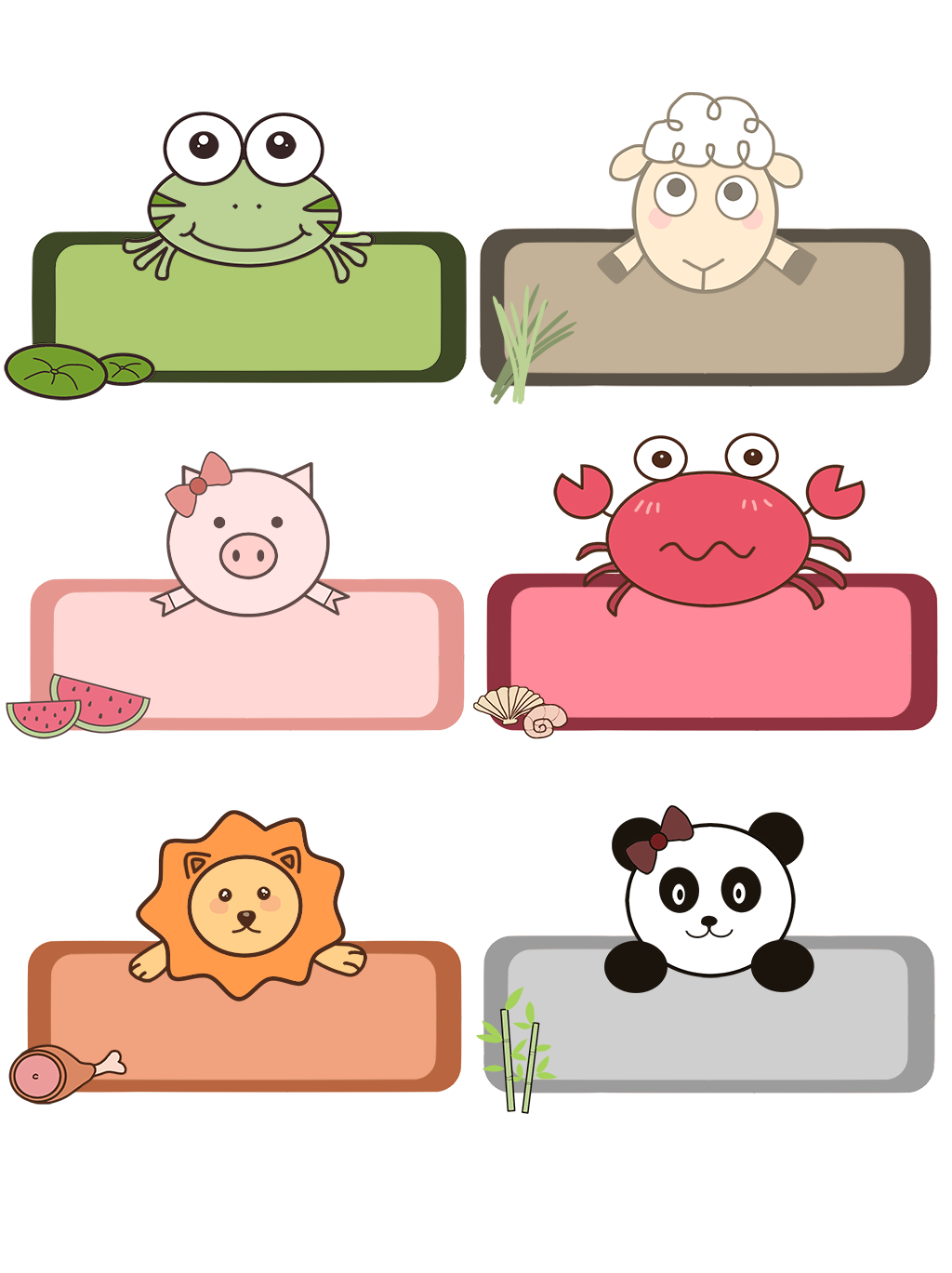 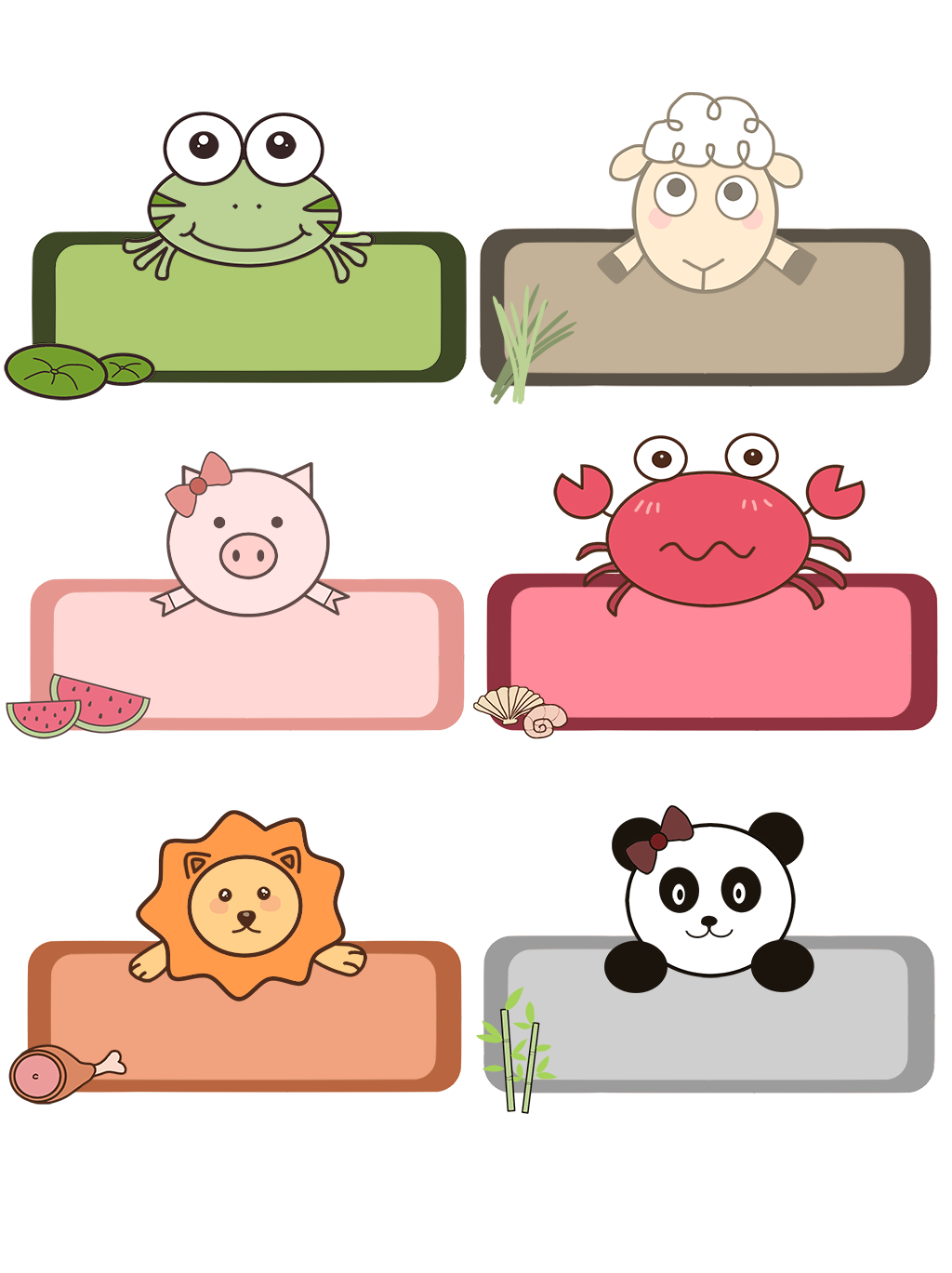 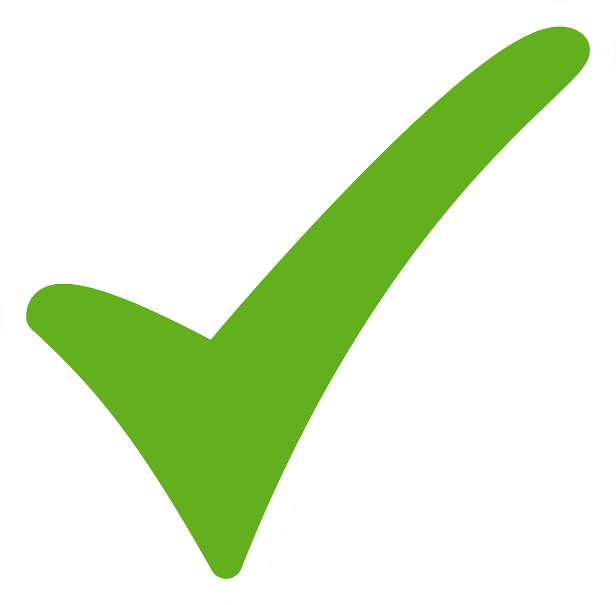 r
d
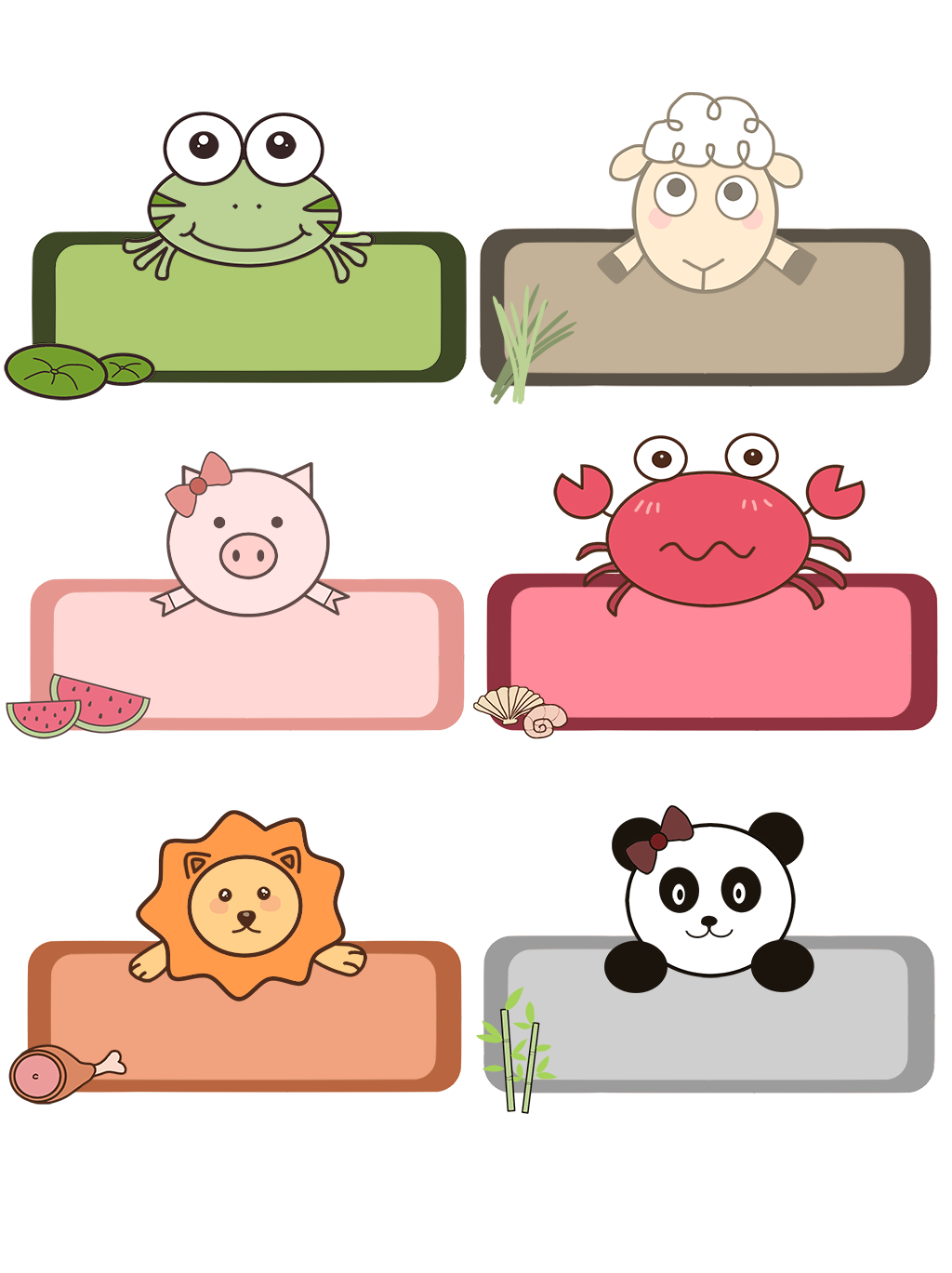 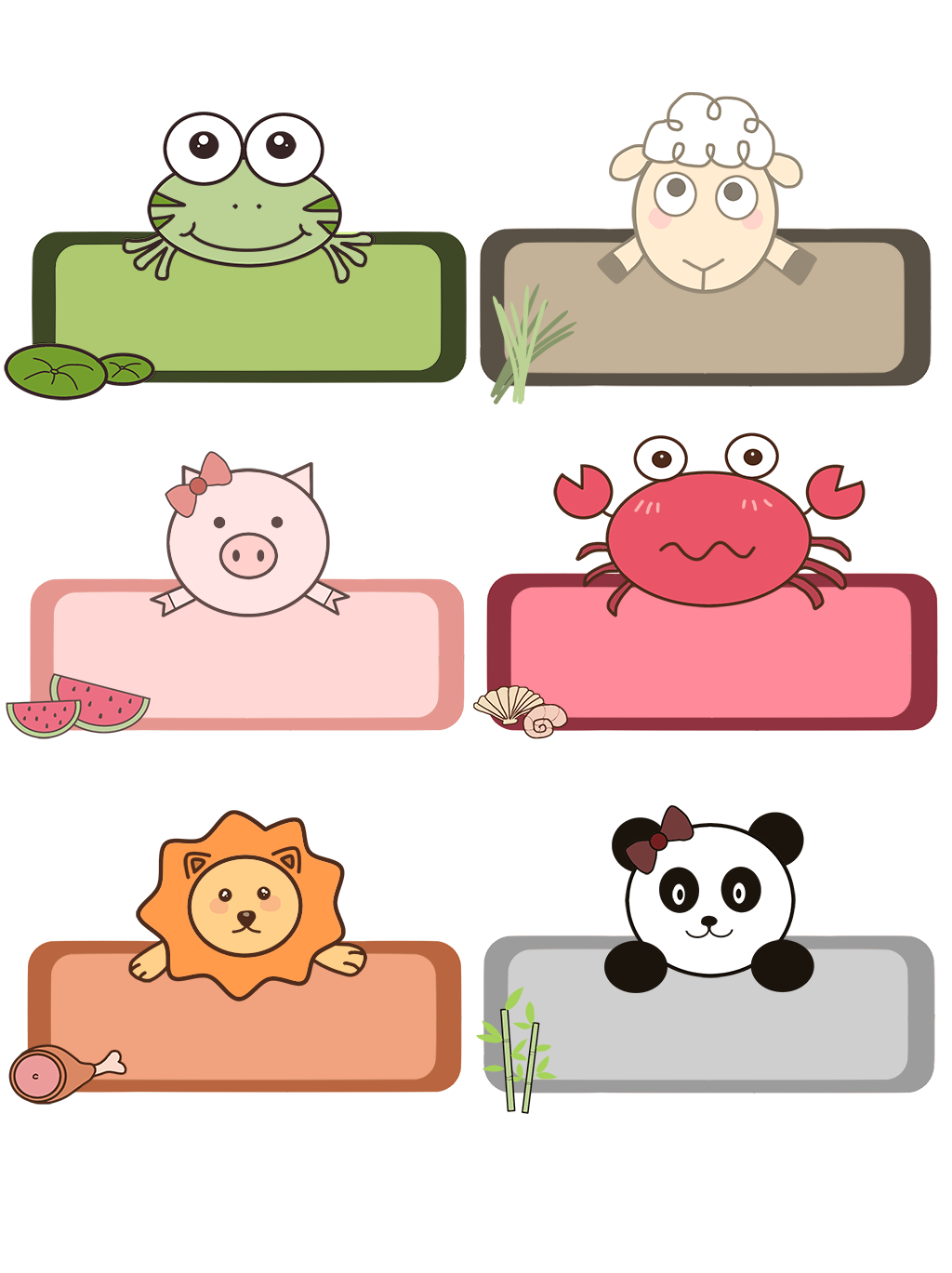 S
C
3. Viết từ còn thiếu vào chỗ trống: Độ dài của một đường tròn gọi là ………. của hình tròn đó.
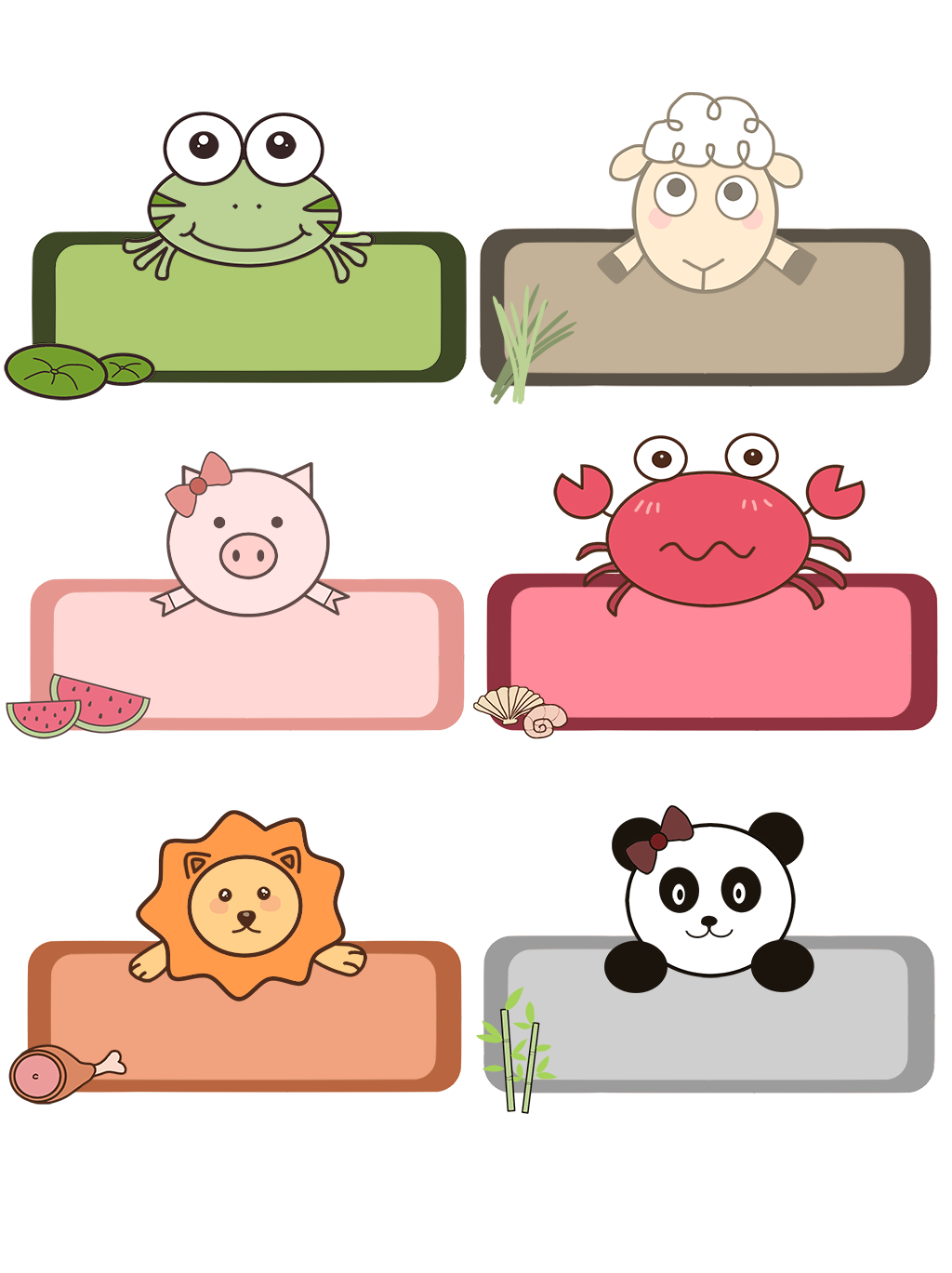 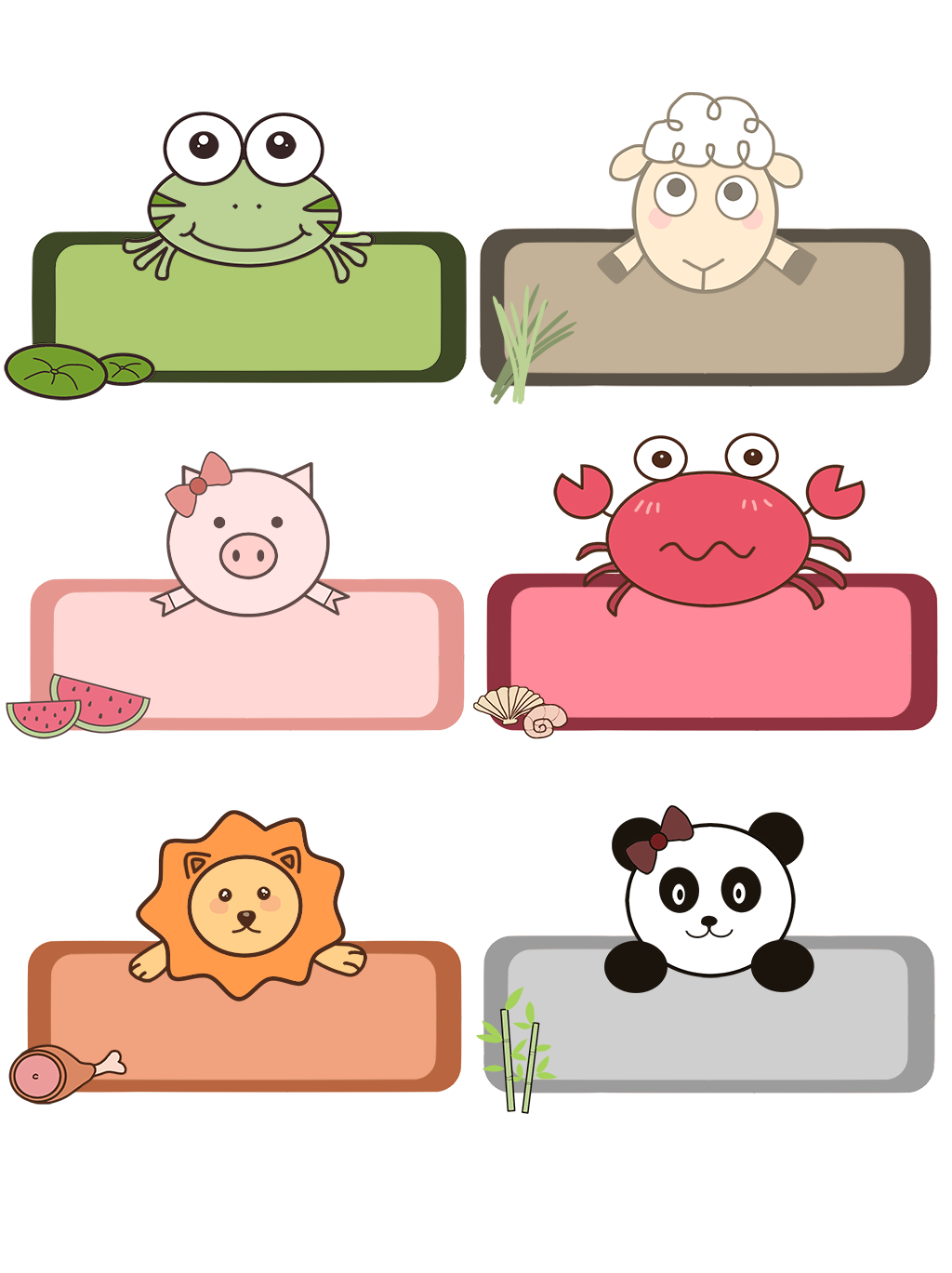 Đường kính
Bán kính
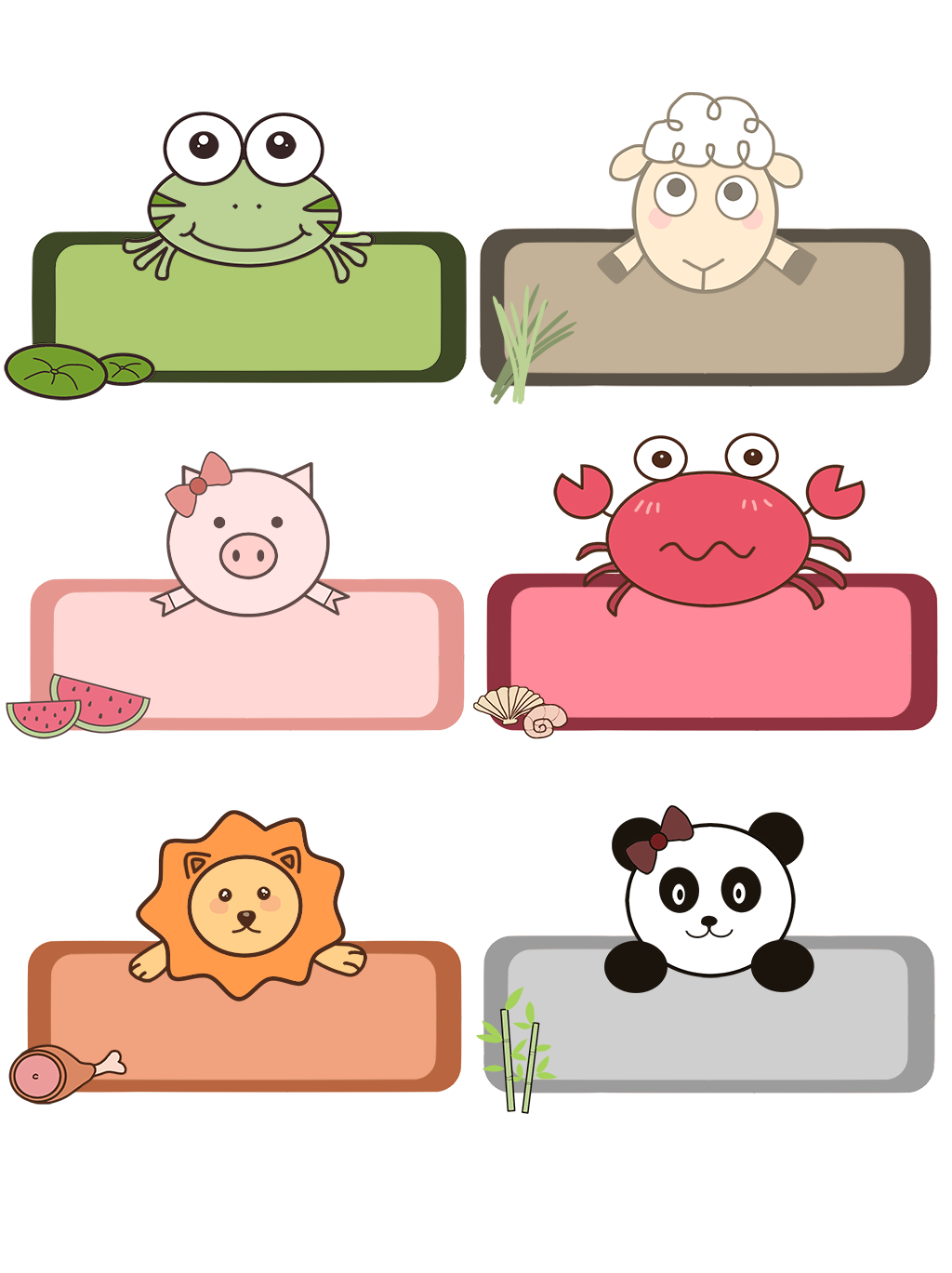 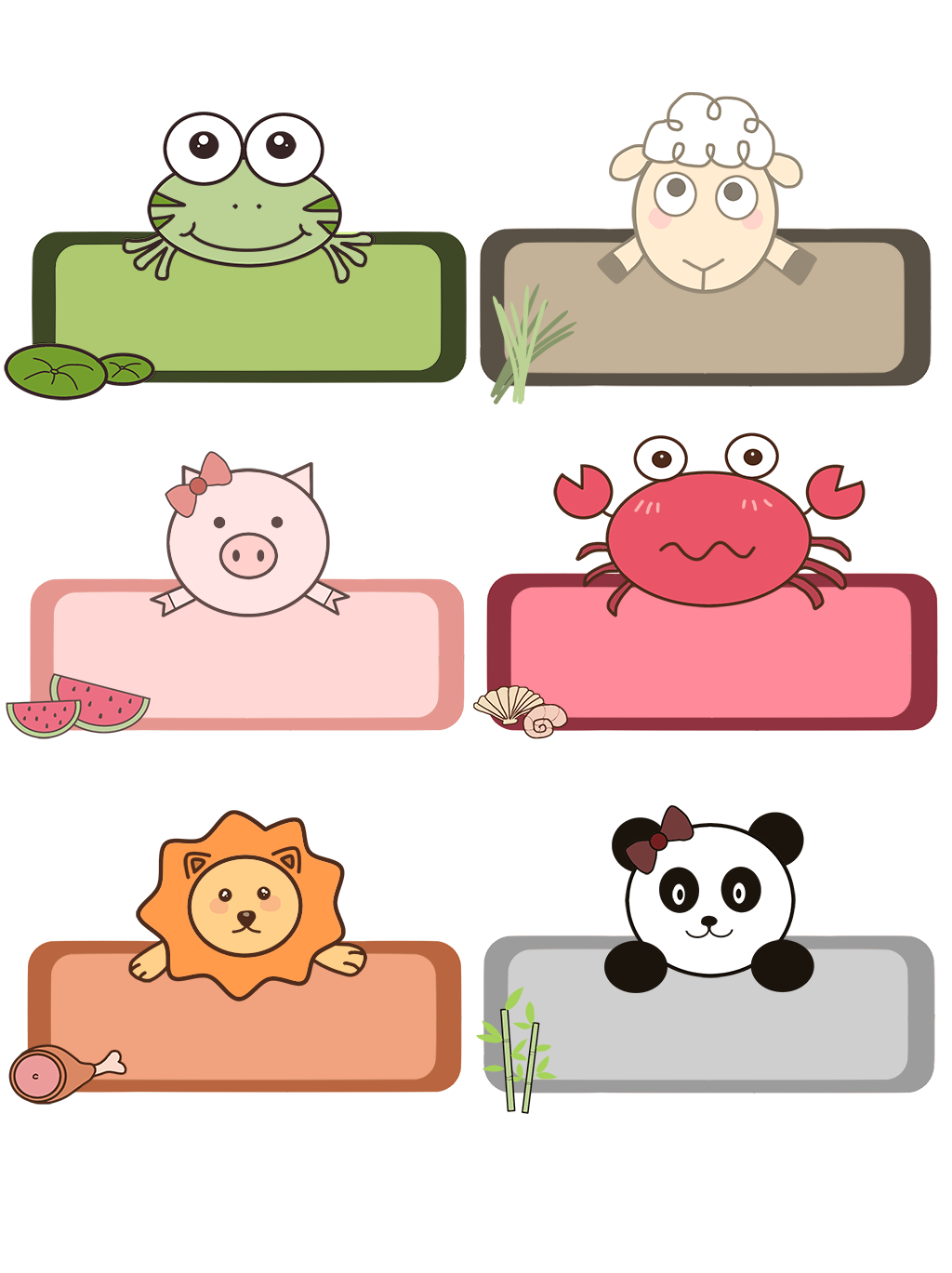 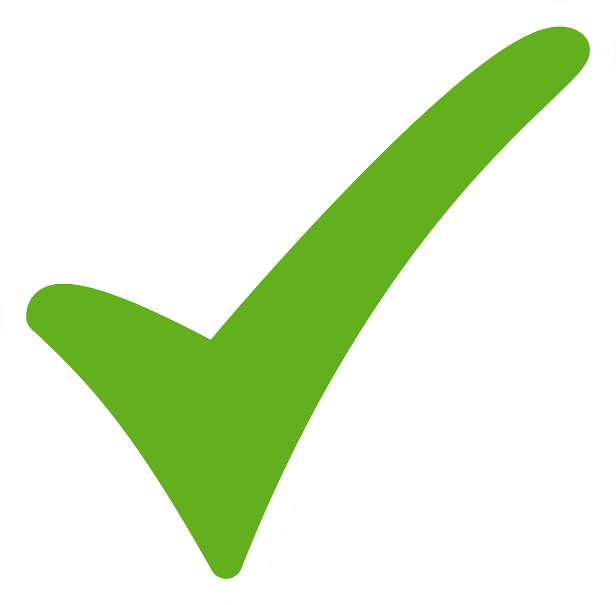 Chu vi
Diện tích
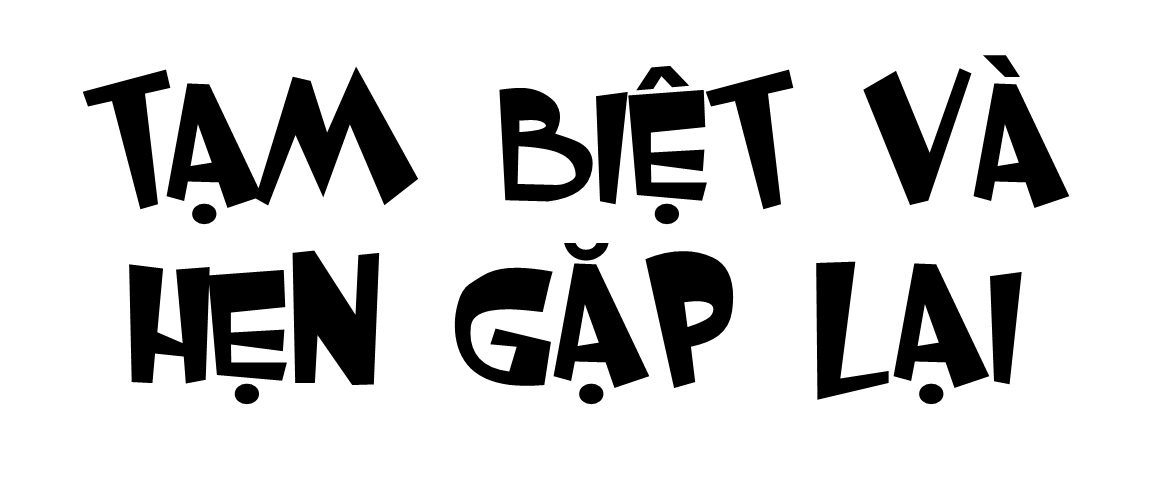 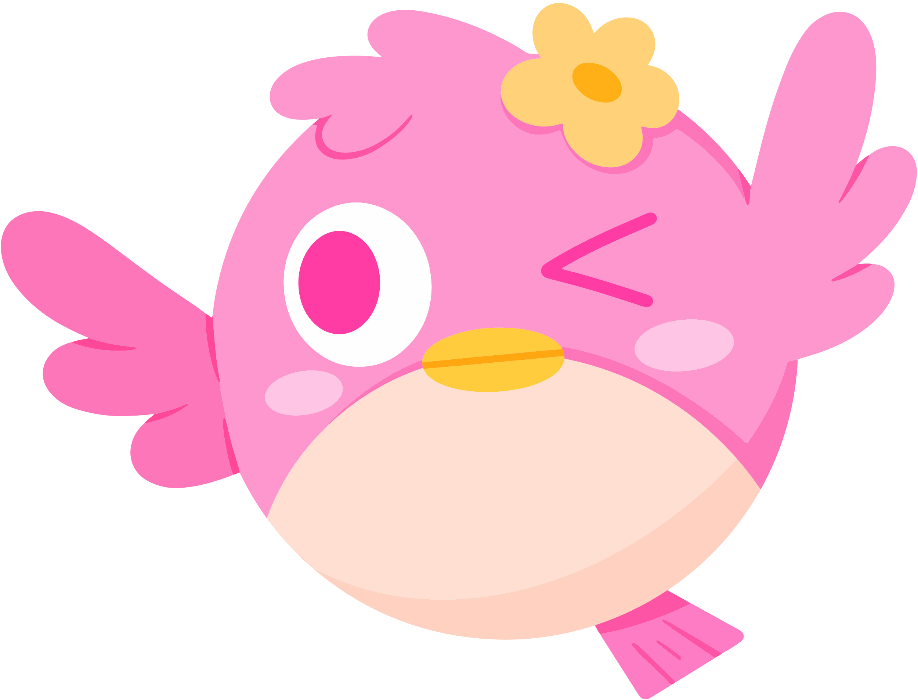